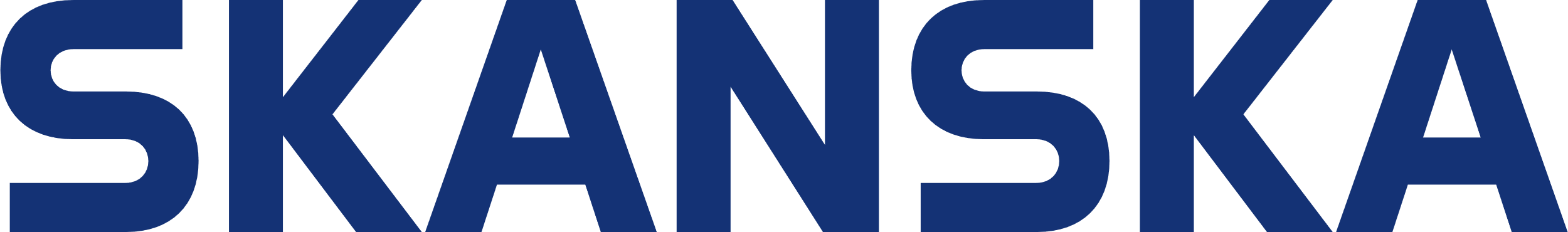 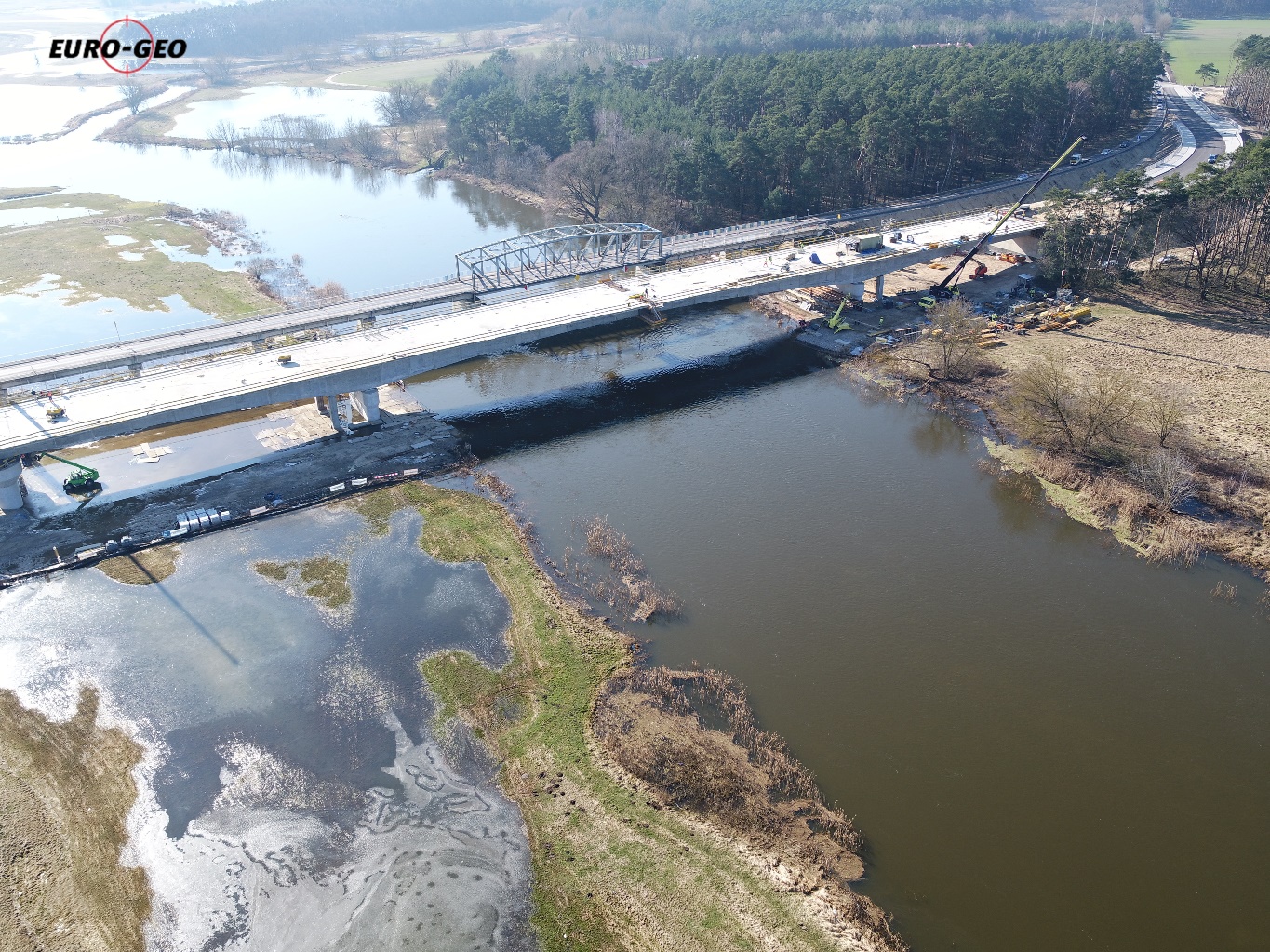 Bridge across Warta river near Rogalinek

Most přes řeku Warta u Rogalinku
Autoři článku:
Leszek Gawel, Remigiusz Grodzicki

Přednášející:
Bohuslav Slánský


Skanska Central Europe,
Civil Branch Poland
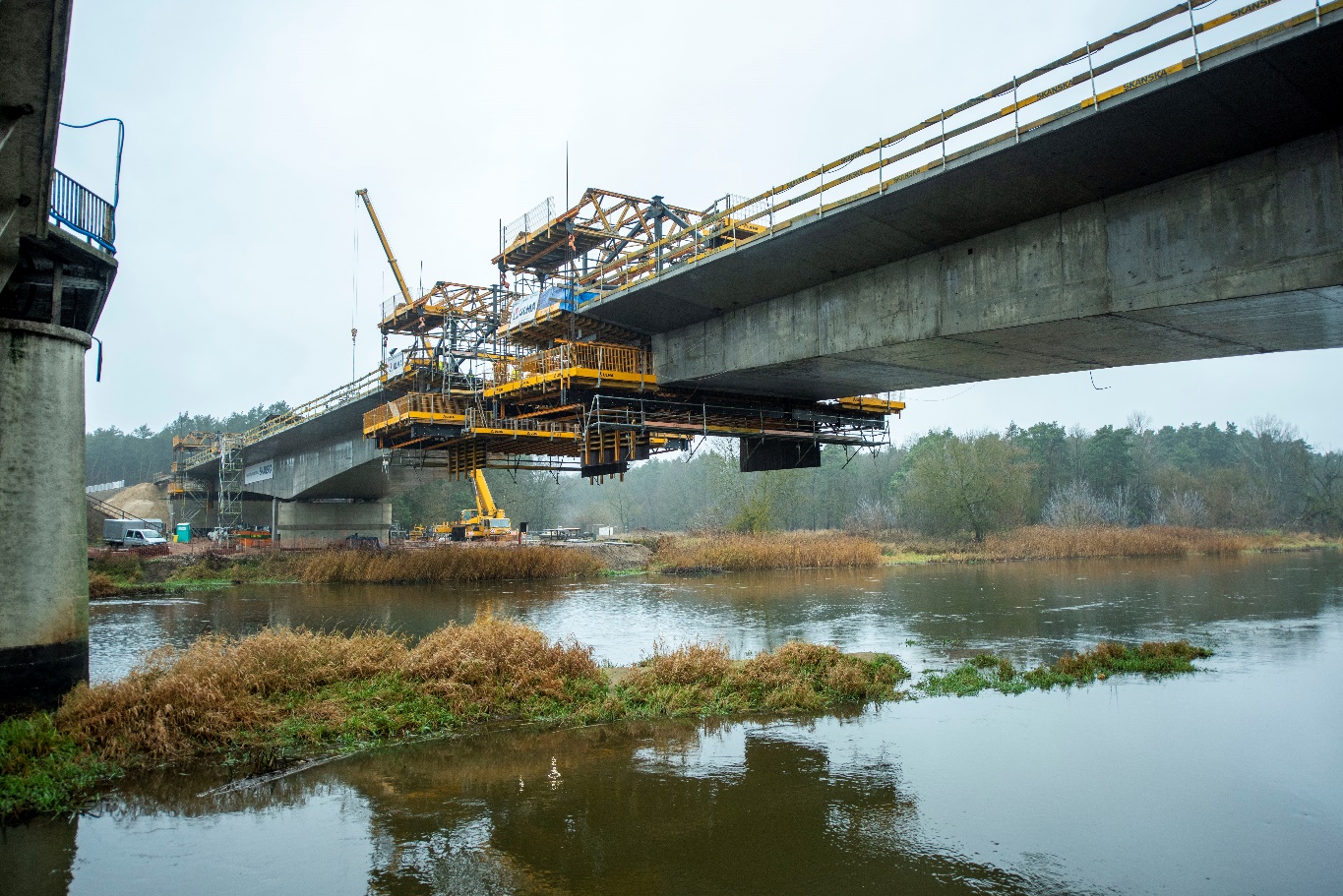 Bridge across Warta river near Rogalinek // Most přes řeku Warte u Rogalinku		Sympozium Mosty 2022
1
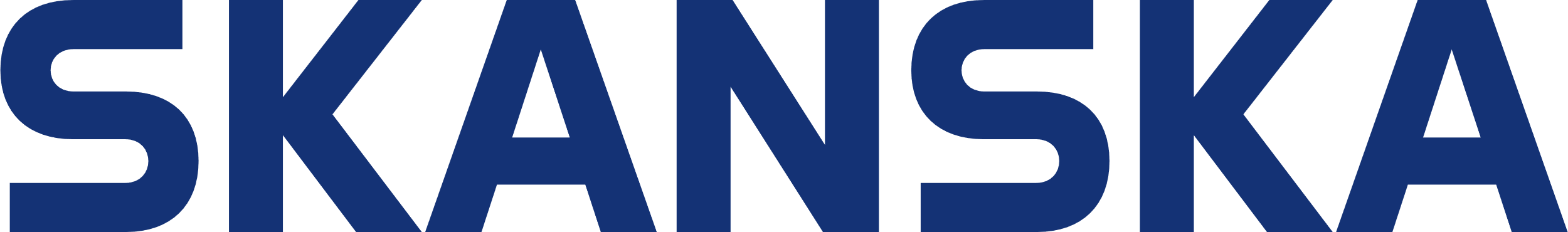 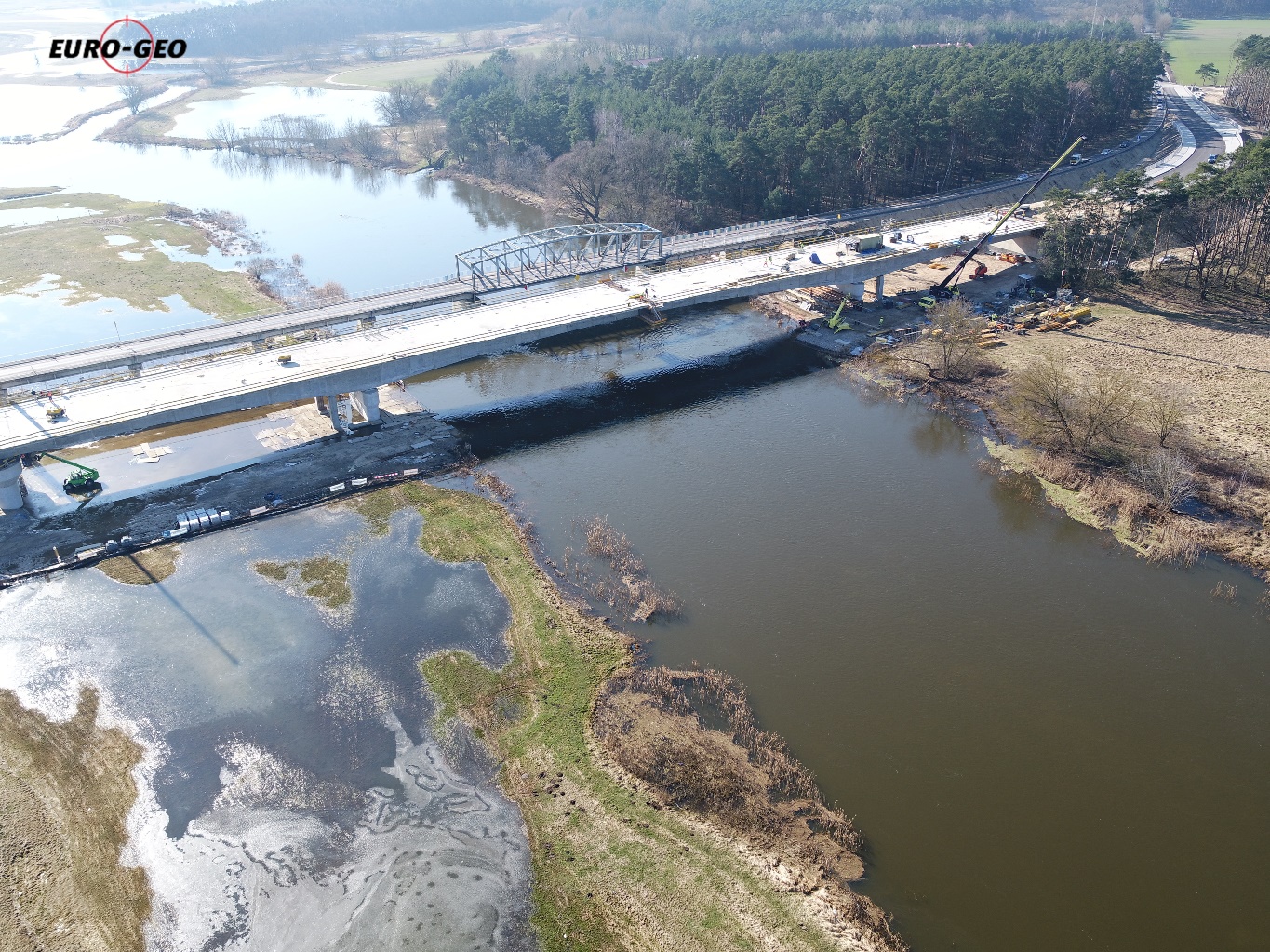 Obsah prezentace:
Obecné informace o projektu
Původní most
Investorský návrh
Zhotovitelský návrh
Výstavba
Rozdílné přístupy v PL
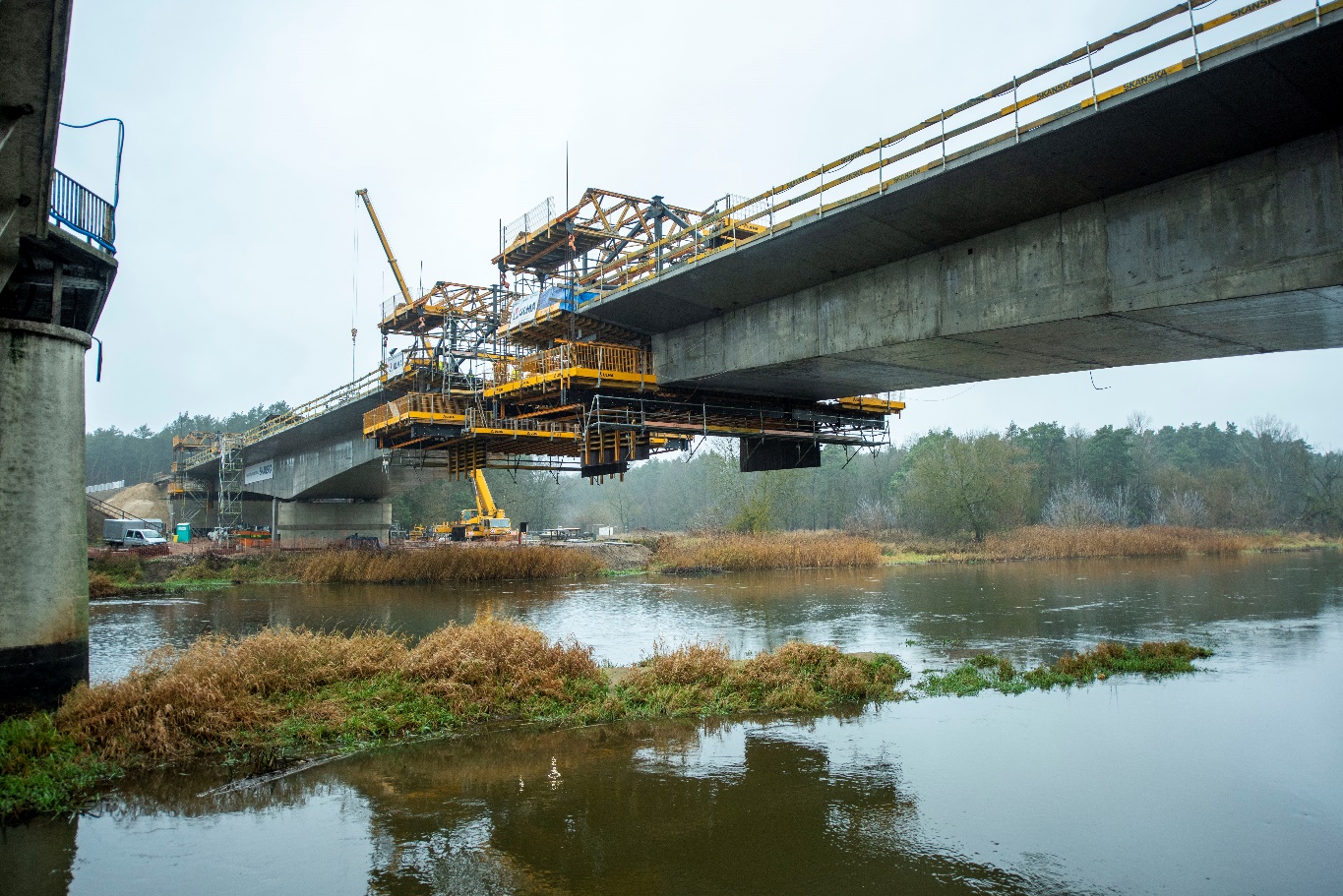 Bridge across Warta river near Rogalinek // Most přes řeku Warta u Rogalinku		Sympozium Mosty 2022
2
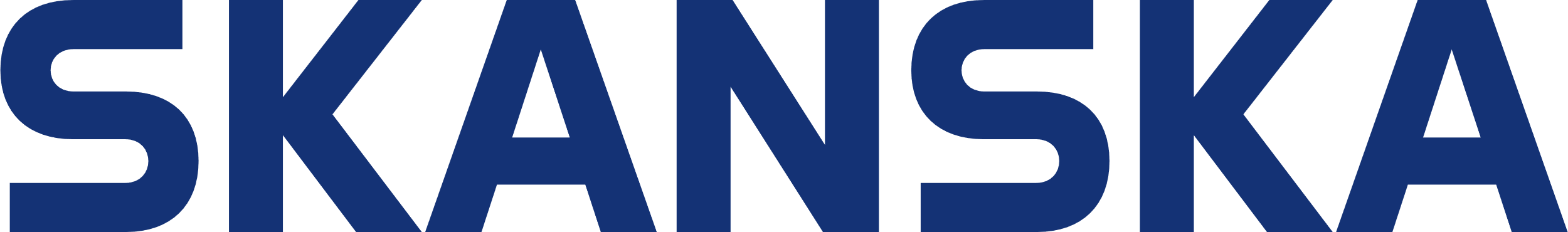 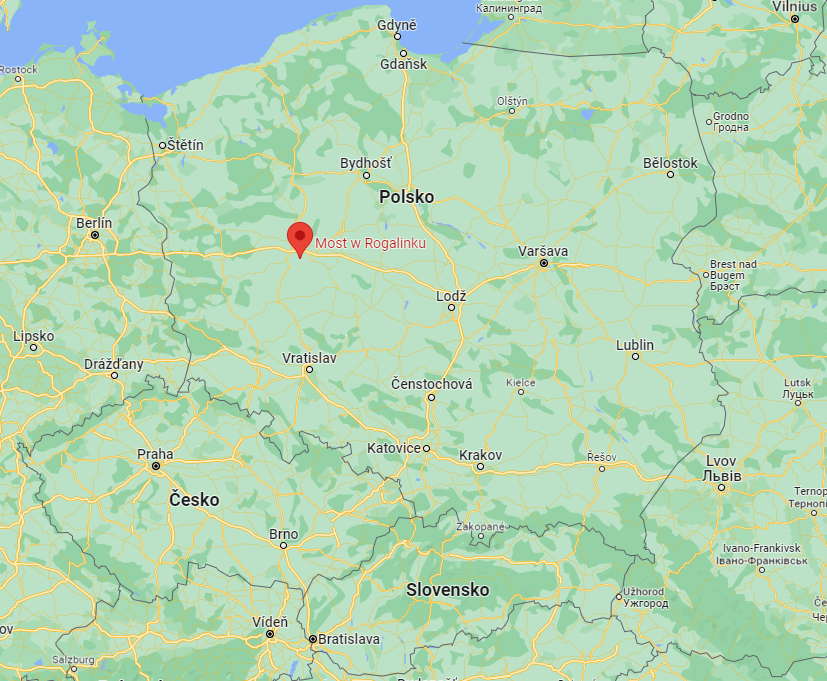 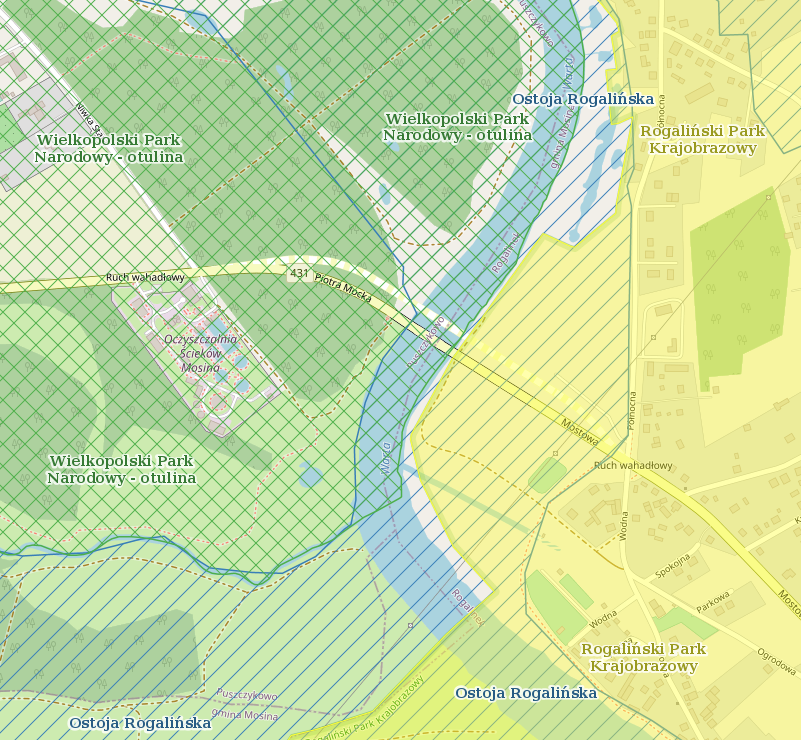 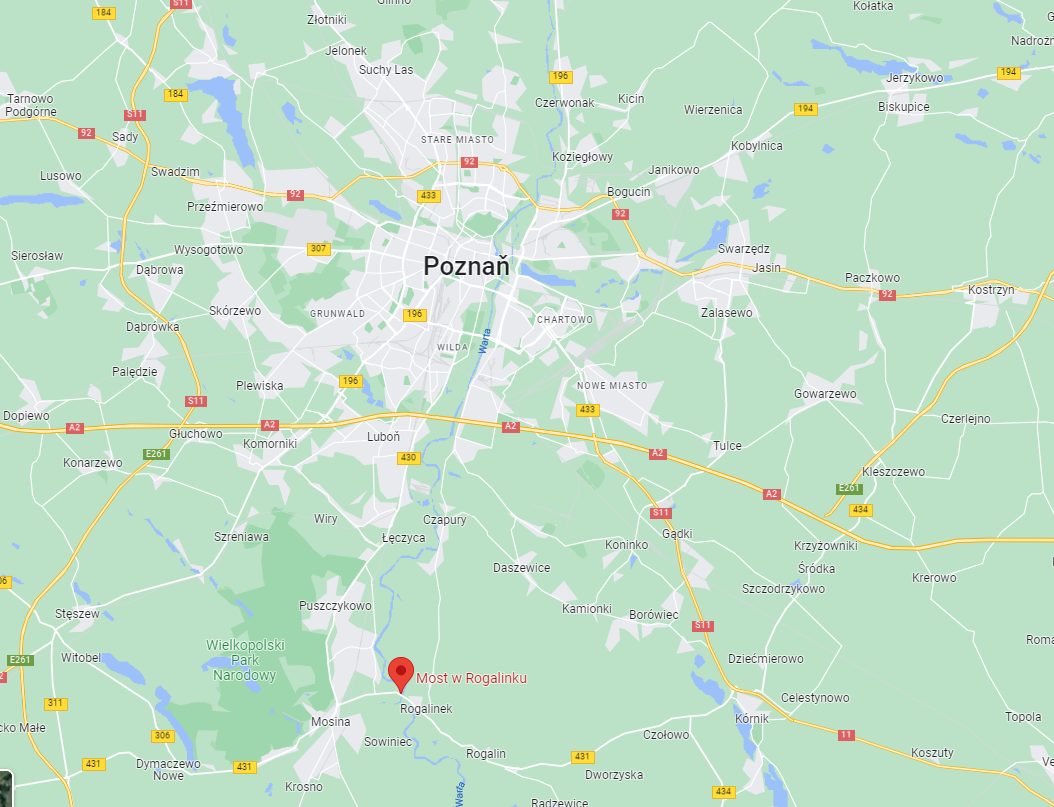 O projektu
Náhrada původní konstrukce
Vojvodská silnice č. 431
20 km od Poznaně
Náklady 50 mPLN ≈ 270 mCZK
Kofinancováno z EU
Národní Park, Natura 2000, Krajinný Park
Bridge across Warta river near Rogalinek // Most přes řeku Warta u Rogalinku		Sympozium Mosty 2022
3
[Speaker Notes: hodně kontrol
50 m PLN, původně 51,4 m PLN]
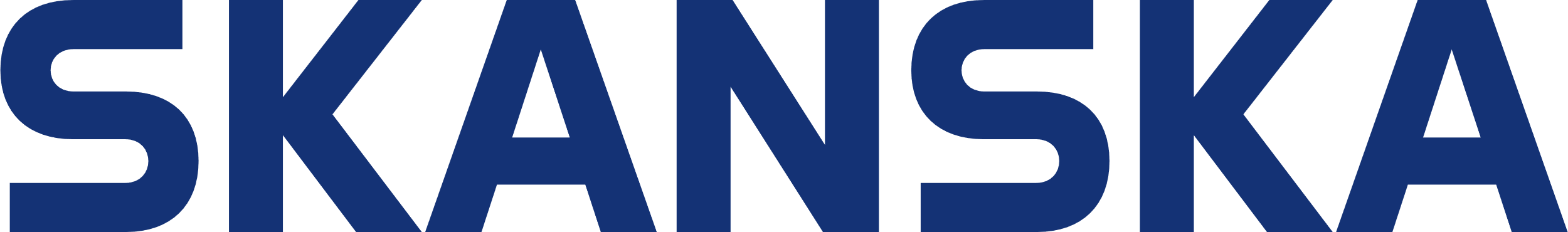 Původní most
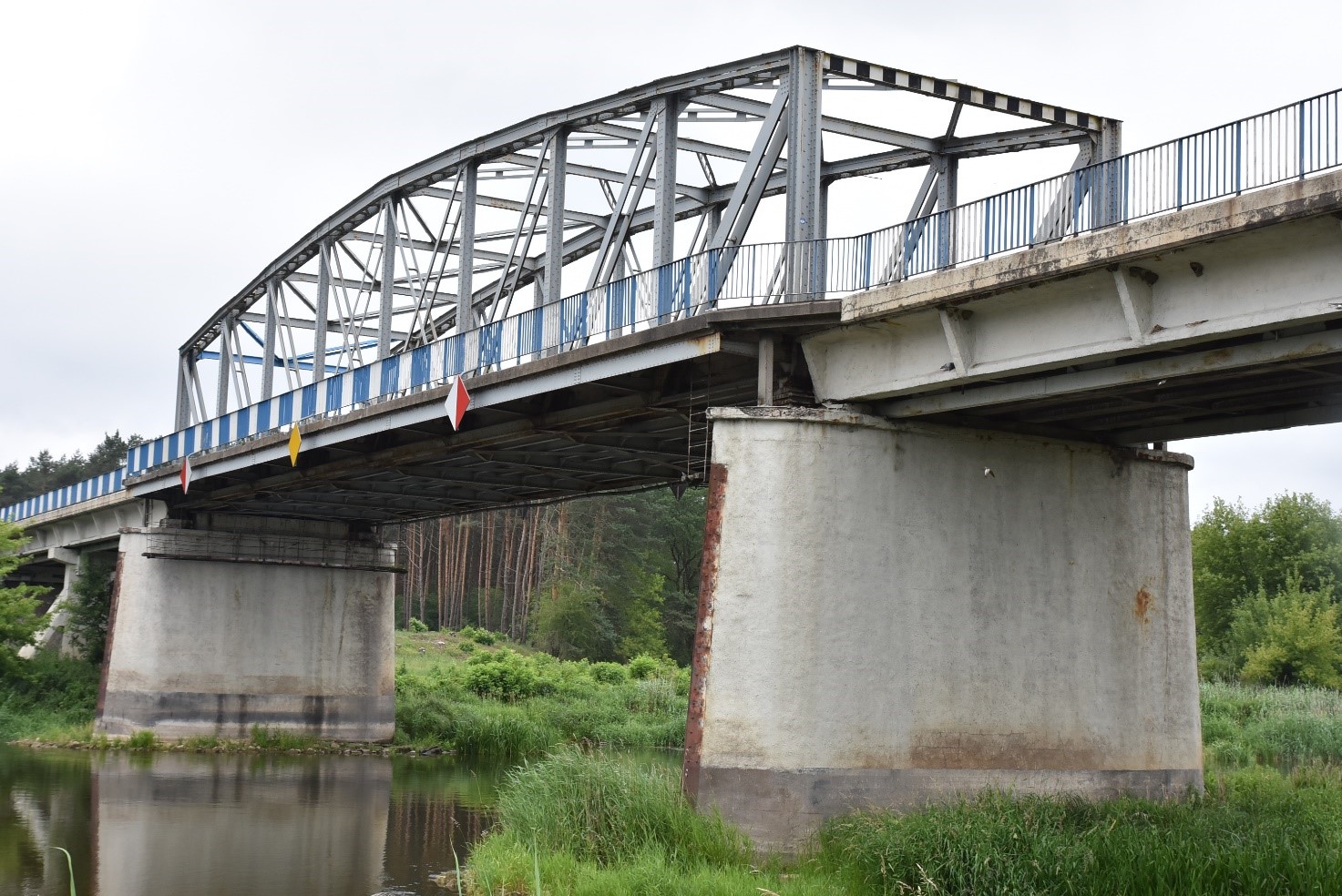 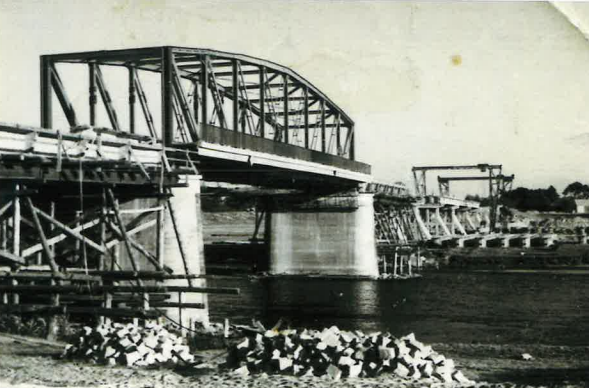 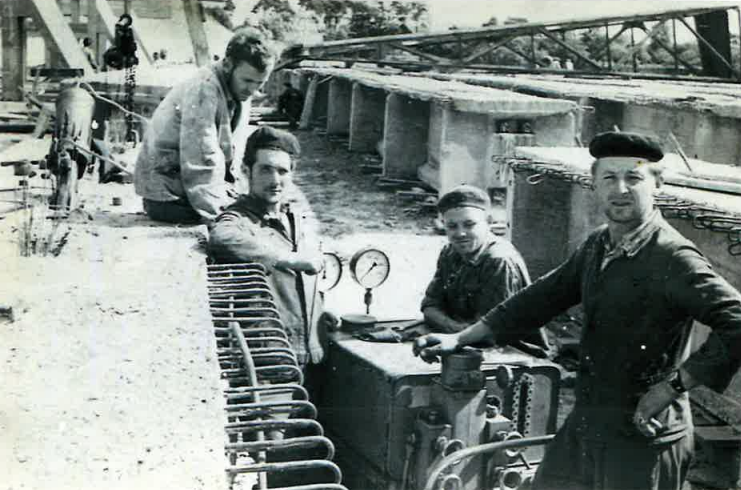 Výstavba 1960 (NK)
OK hl. pole
navazující pole beton-beton
2 pilíře v korytě řeky
max. 20 t
velmi špatný technický stav
chybějící bezp. opatření ŽP
chybějící prostor pro cyklisty
Bridge across Warta river near Rogalinek // Most přes řeku Warta u Rogalinku		Sympozium Mosty 2022
4
[Speaker Notes: 180 tun oceli
pilíře vystavěny před WW2
navazujíccí pole – nosníky 20 m, předem předpjaté, vyráběné na místě stavby.]
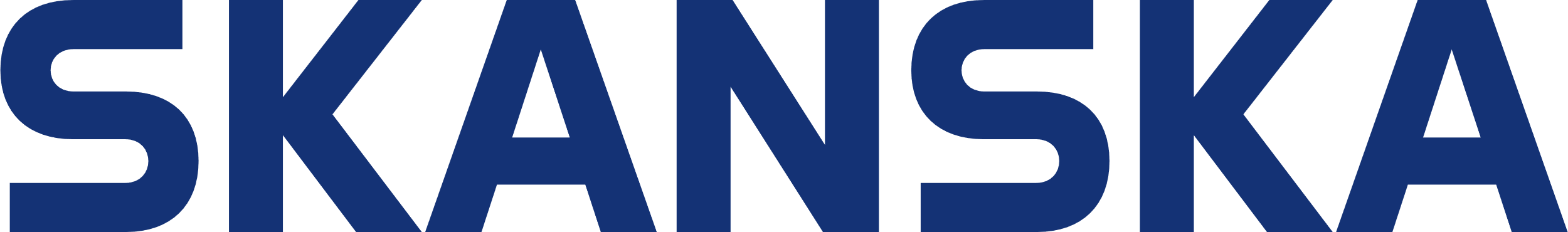 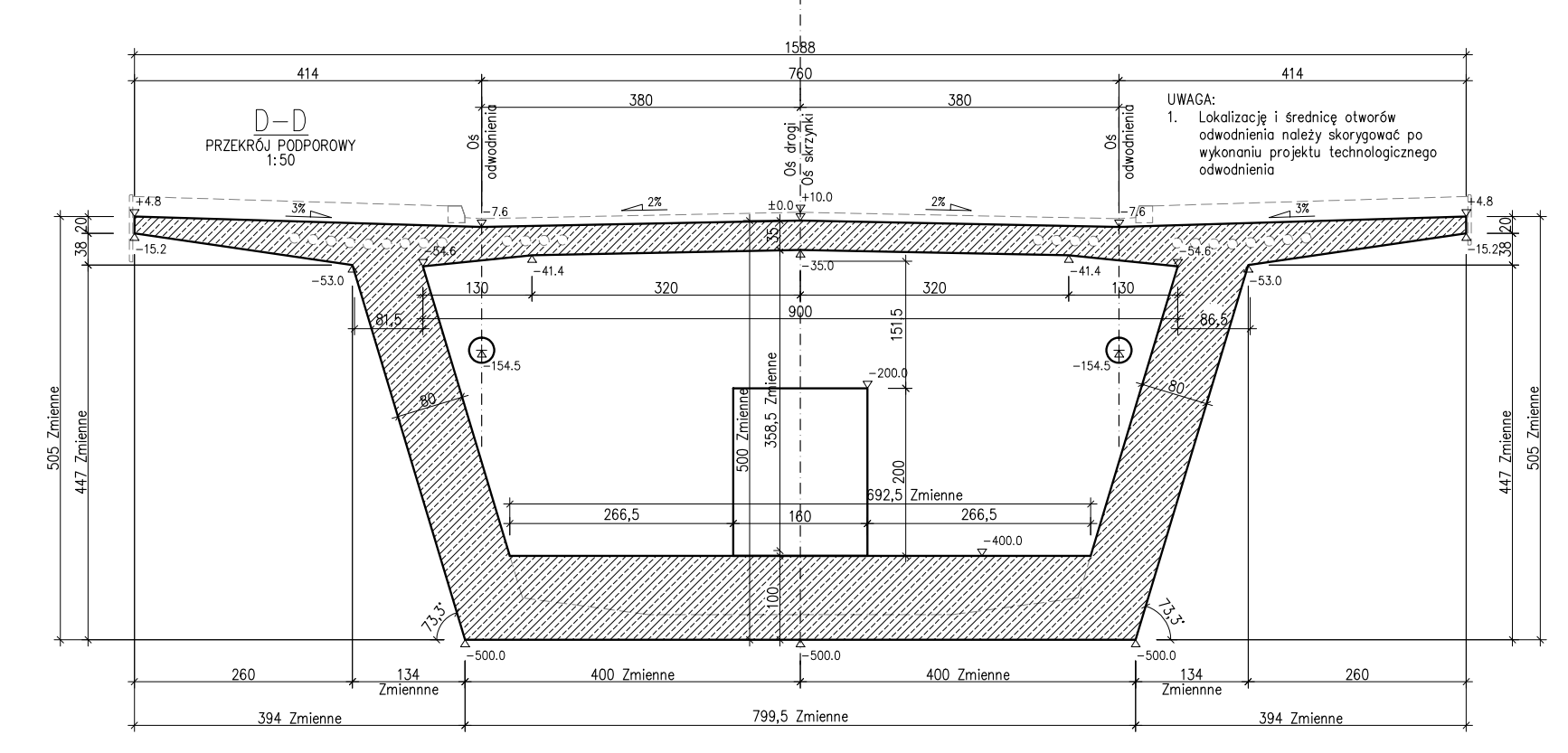 Investorský návrh
6 polí 50+100+50+45+45 m
hlavní pole:	OK + beton
navaz. pole:	bet. komora
předpolí: 	bet. 3-trám
montáž ze soulodí
beton:	2500 (+1100 m3)
ocel kční:	750 t
ocel bet:	715 (+ 200 t)
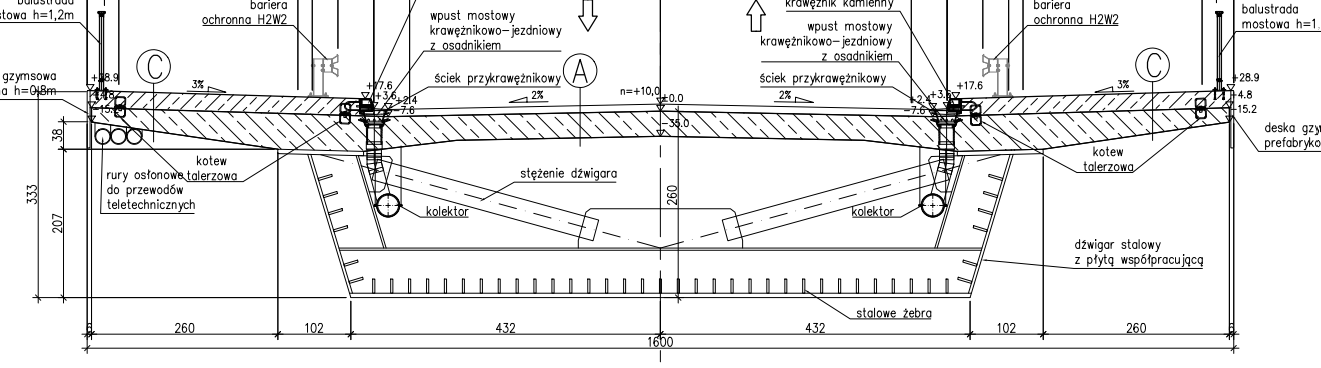 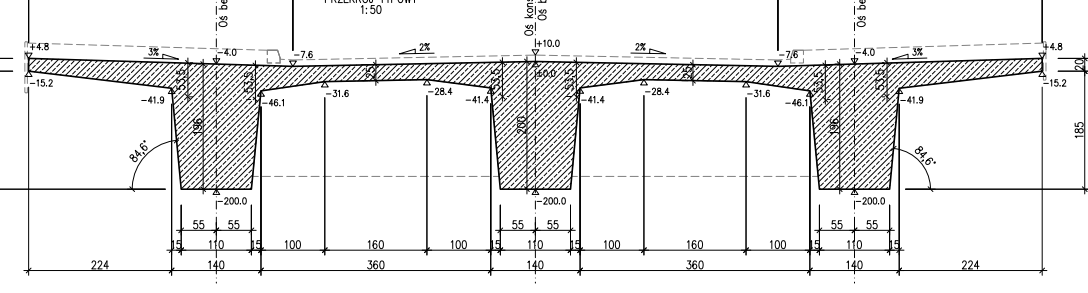 Bridge across Warta river near Rogalinek // Most přes řeku Warta u Rogalinku		Sympozium Mosty 2022
5
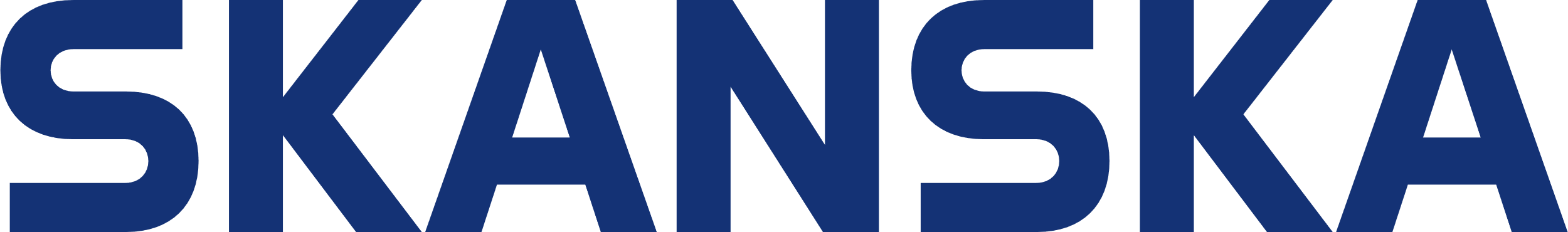 Investorský návrh
BETONOVÁ KOMORA
OCELO-BETONOVÁ KOMORA
BETONOVÁ KOMORA
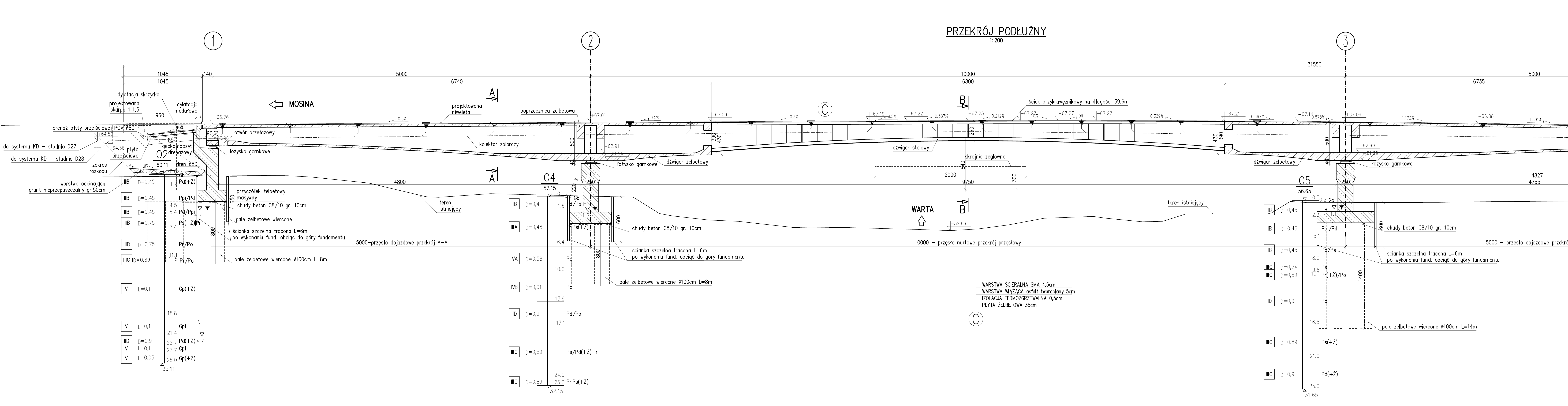 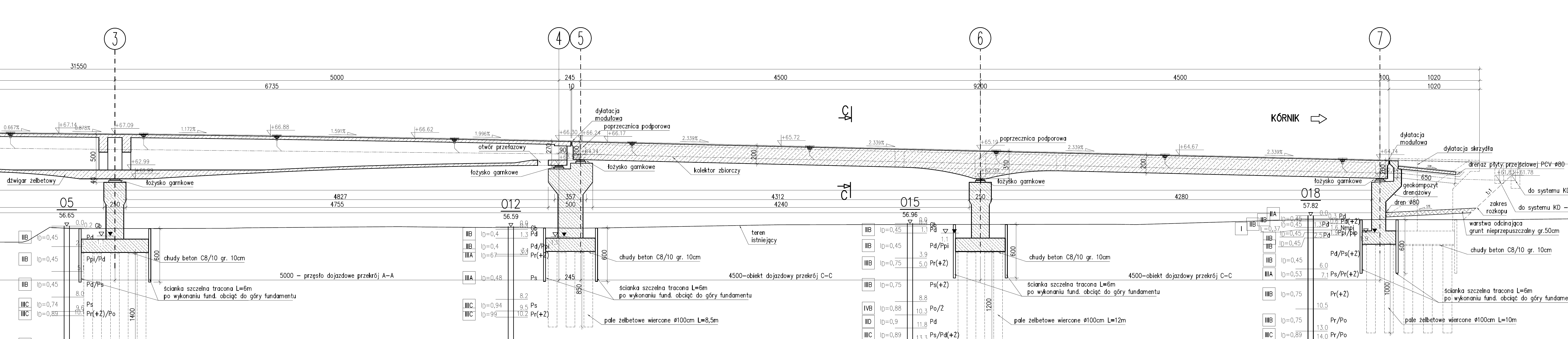 BETONOVÝ TROJTRÁM
BETONOVÁ KOMORA
Bridge across Warta river near Rogalinek // Most přes řeku Warta u Rogalinku		Sympozium Mosty 2022
6
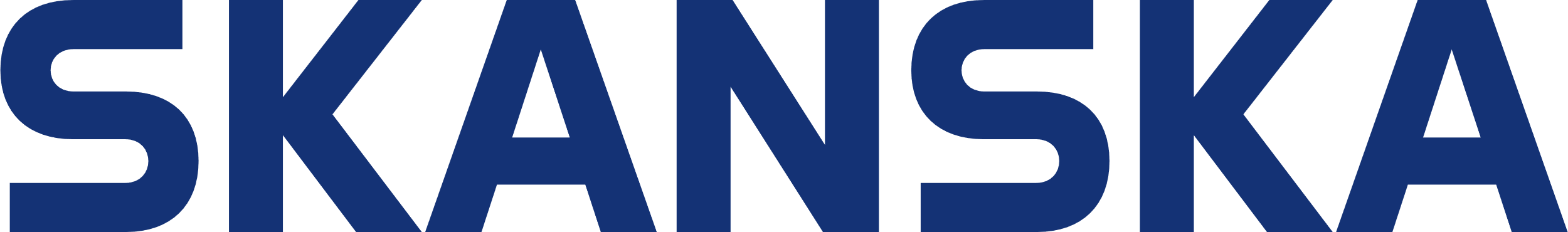 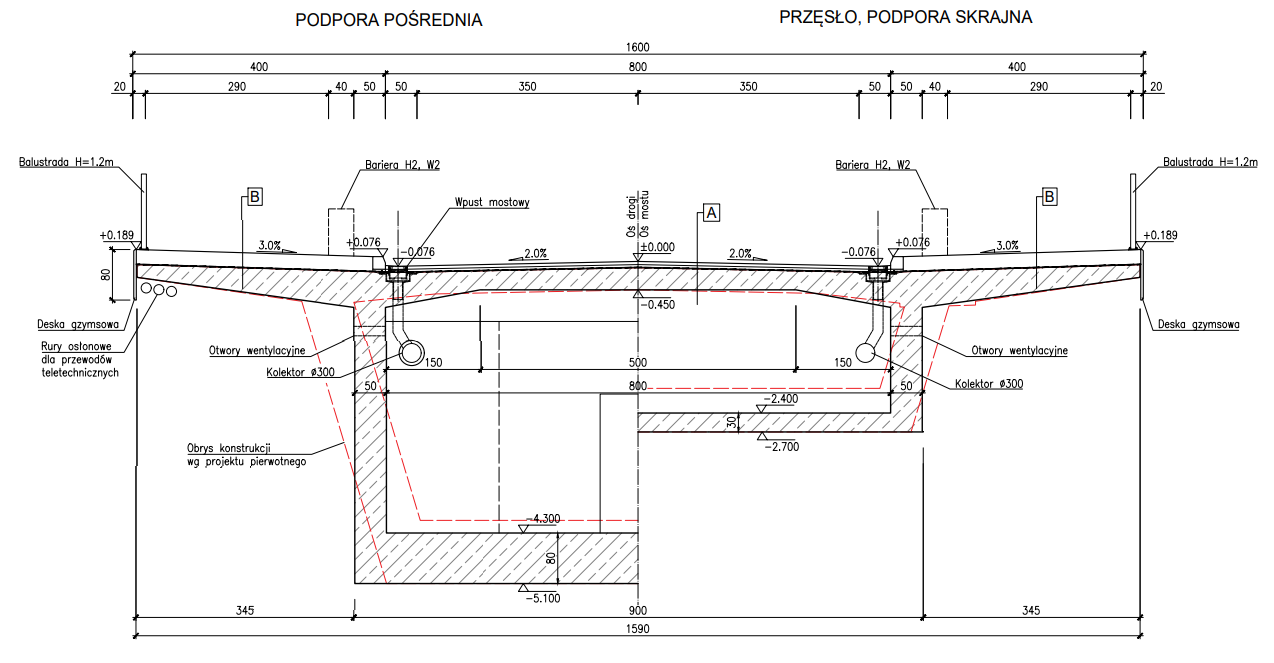 Zhotovitelský návrh
montáž NOK nebyla možná
stejné délky polí
letmá betonáž pro 3 pole
předpolí – návrh ponechán
změna založení

beton:	2800 m3    ↗   12%
ocel kční:	0 t            ↘ 100%     
ocel bet:	790 t         ↗   11%
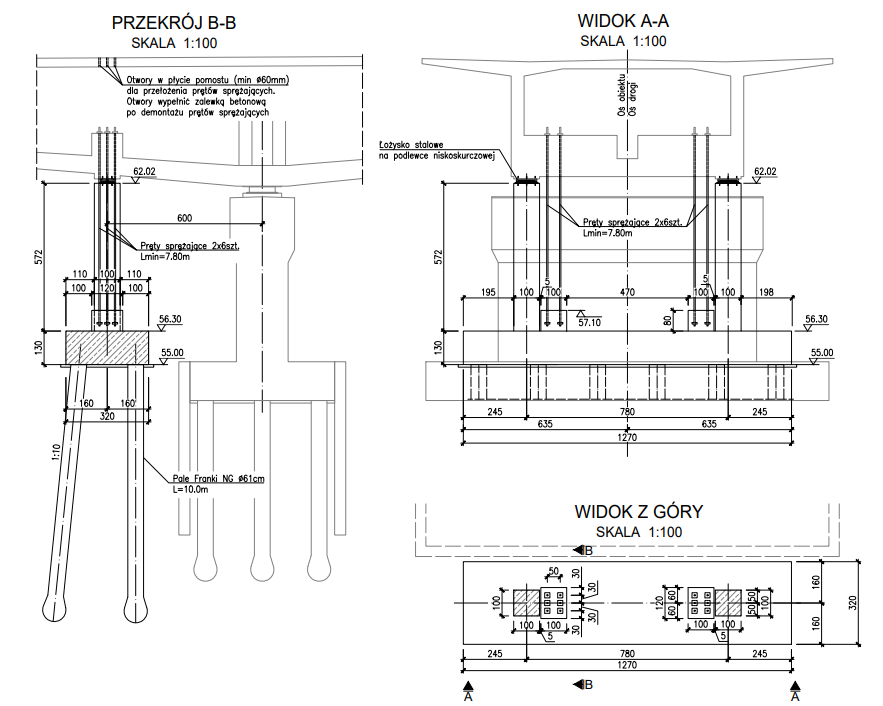 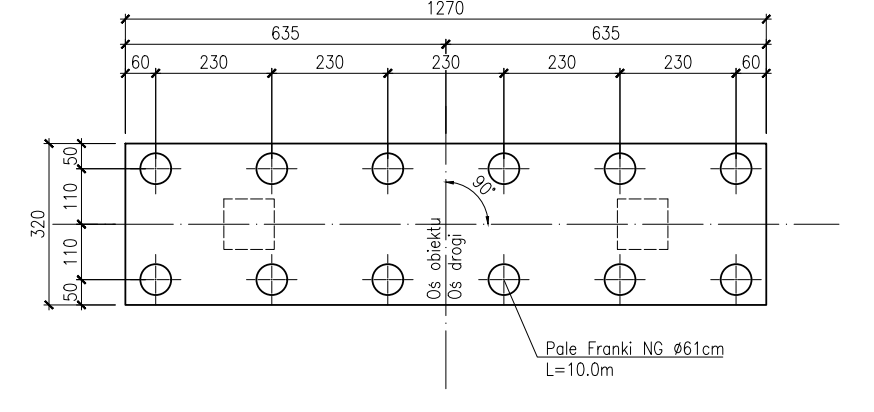 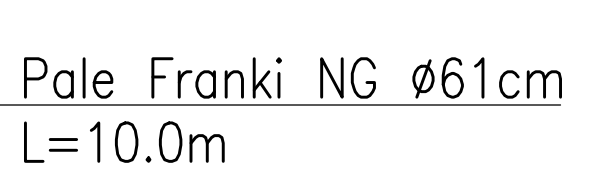 Bridge across Warta river near Rogalinek // Most přes řeku Warta u Rogalinku		Sympozium Mosty 2022
7
[Speaker Notes: pro soulodí bylo třeba minimálně 2,0-2,2 m
max. 1,8 m (místně). Většinou do 1,5 m.]
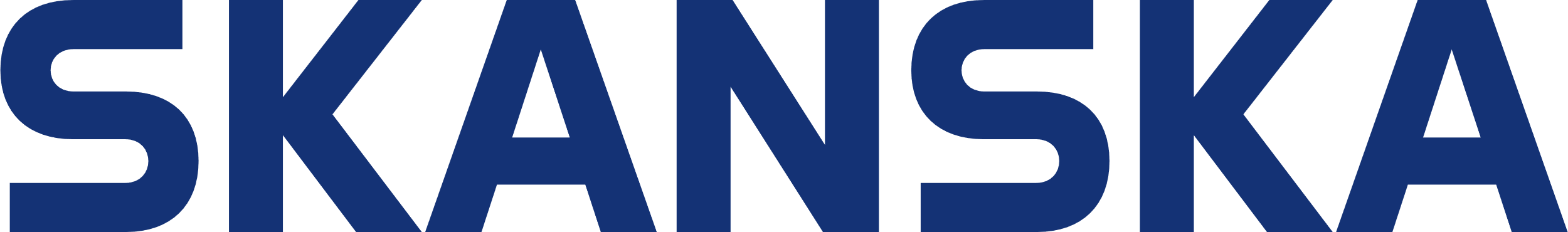 Zhotovitelský návrh
BETONOVÁ KOMORA
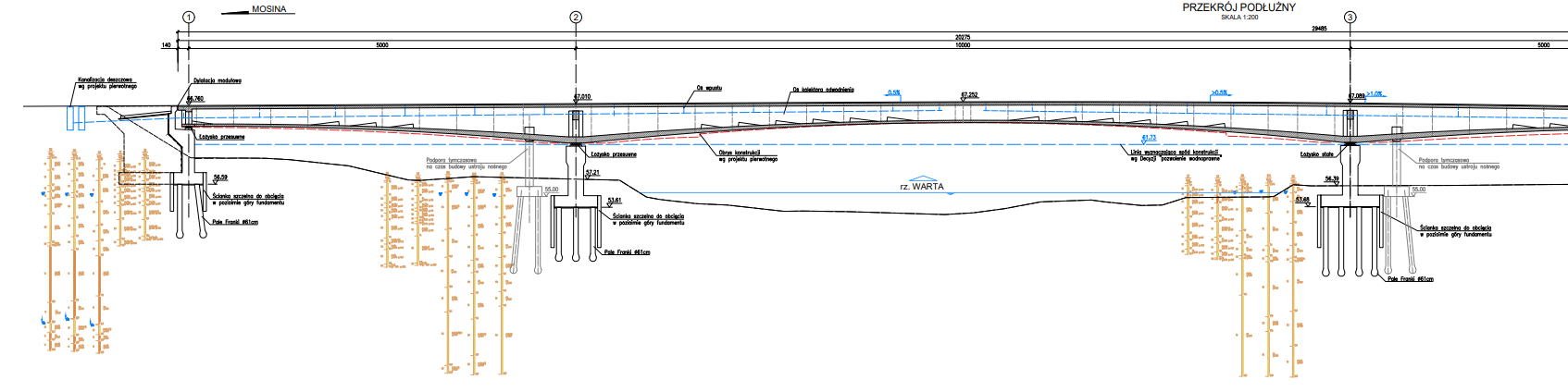 BETONOVÝ TROJTRÁM
BETONOVÁ KOMORA
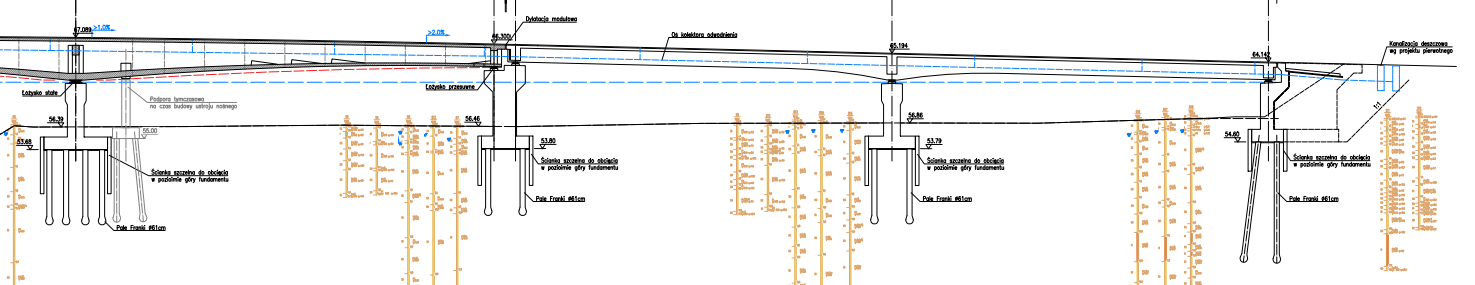 Bridge across Warta river near Rogalinek // Most přes řeku Warta u Rogalinku		Sympozium Mosty 2022
8
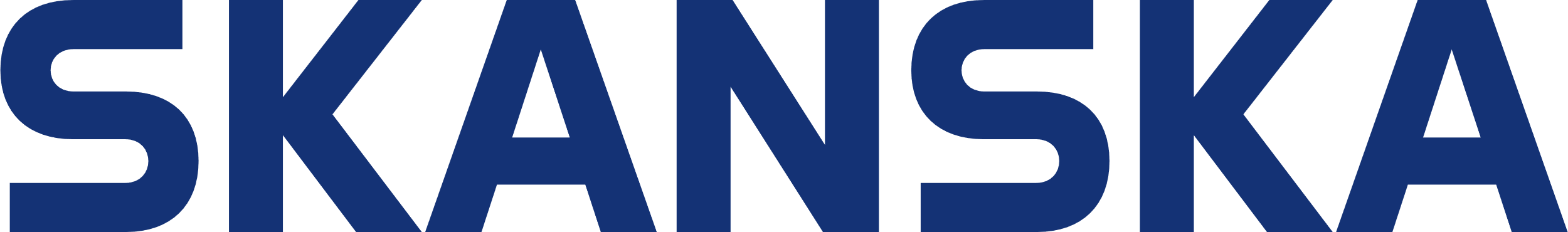 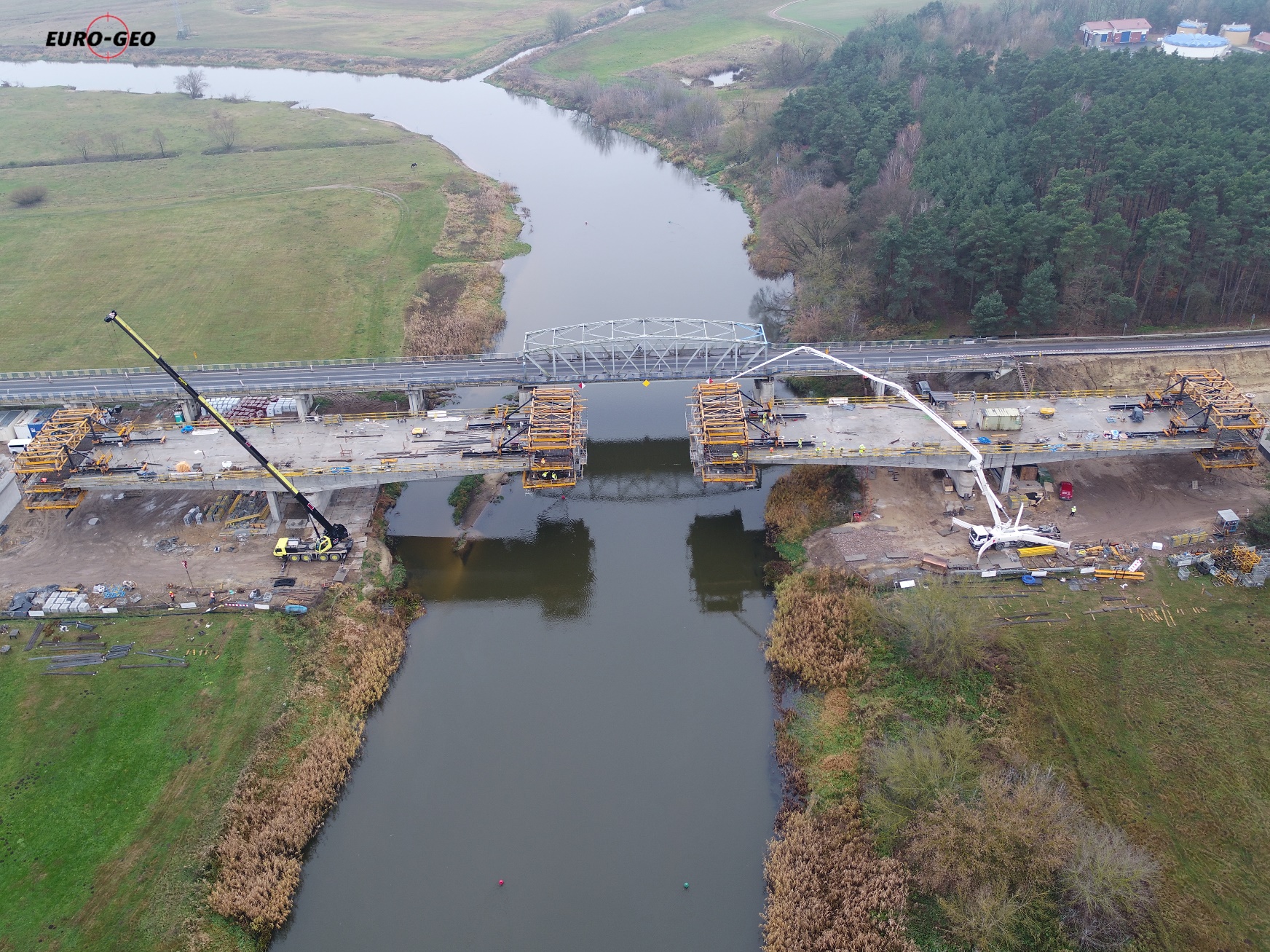 Zhotovitelský návrh
ZHODNOCENÍ:
Zjednodušení výstavby
Jeden hlavní materiál
Nižší stavební náklady
Nižší provozní náklady
Zajištění možnosti čerpání financování z EF
Bez zásahu do SP / ŽP / VZ
Bridge across Warta river near Rogalinek // Most přes řeku Warta u Rogalinku		Sympozium Mosty 2022
9
[Speaker Notes: cena oceli]
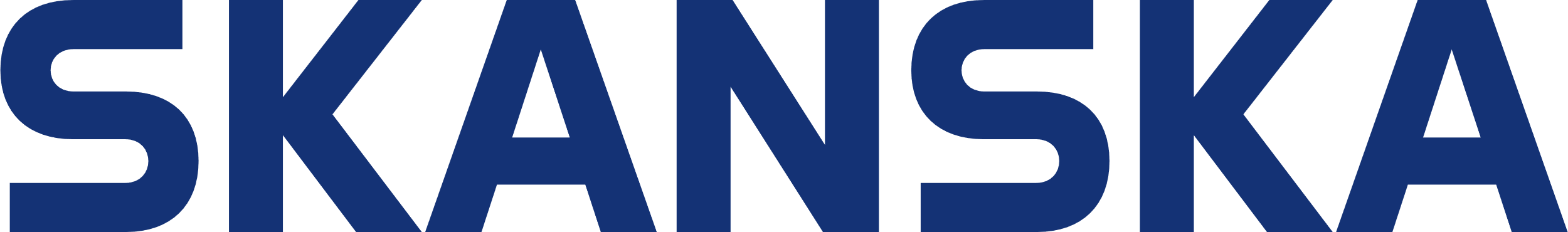 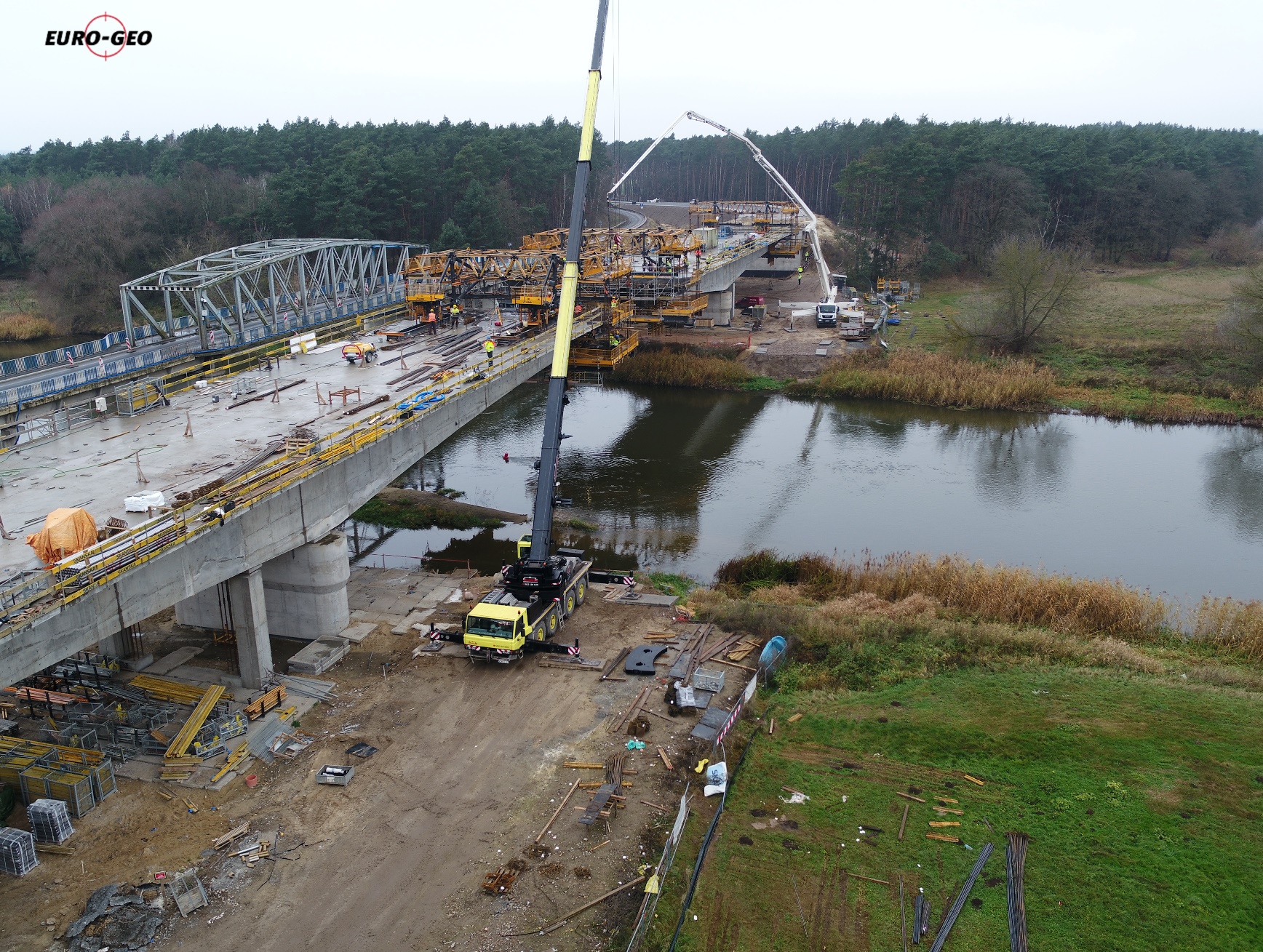 Výstavba
veřejná soutěž	09.2019
potvrzení vítěze	03.2020
zahájení prací	07.2020
dok. hl. prací
předání mostu
dokončení		10.2022

typická lamela	10/20 dní
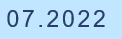 Bridge across Warta river near Rogalinek // Most přes řeku Warta u Rogalinku		Sympozium Mosty 2022
10
[Speaker Notes: zdržení v zimě:
pomalý náběh předpětí (+ 2,5 dne)
zdržení dodávek materiálu (předp. ocel)
covid
nižší efektivita
celkově 3 měsíce zpoždění]
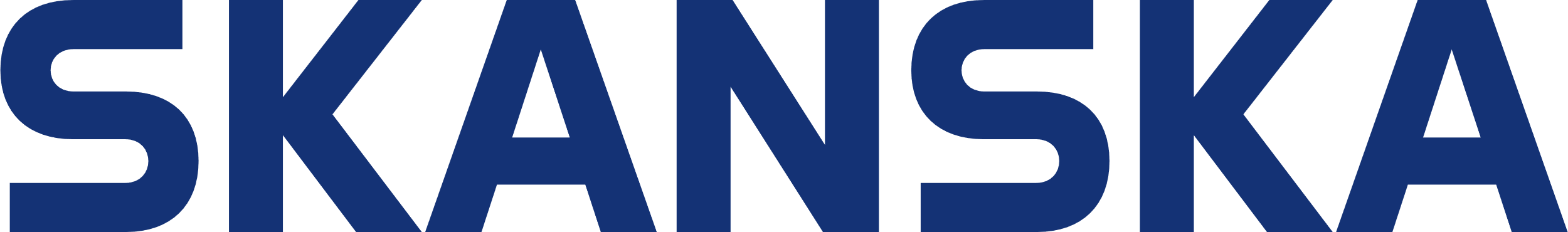 Výstavba
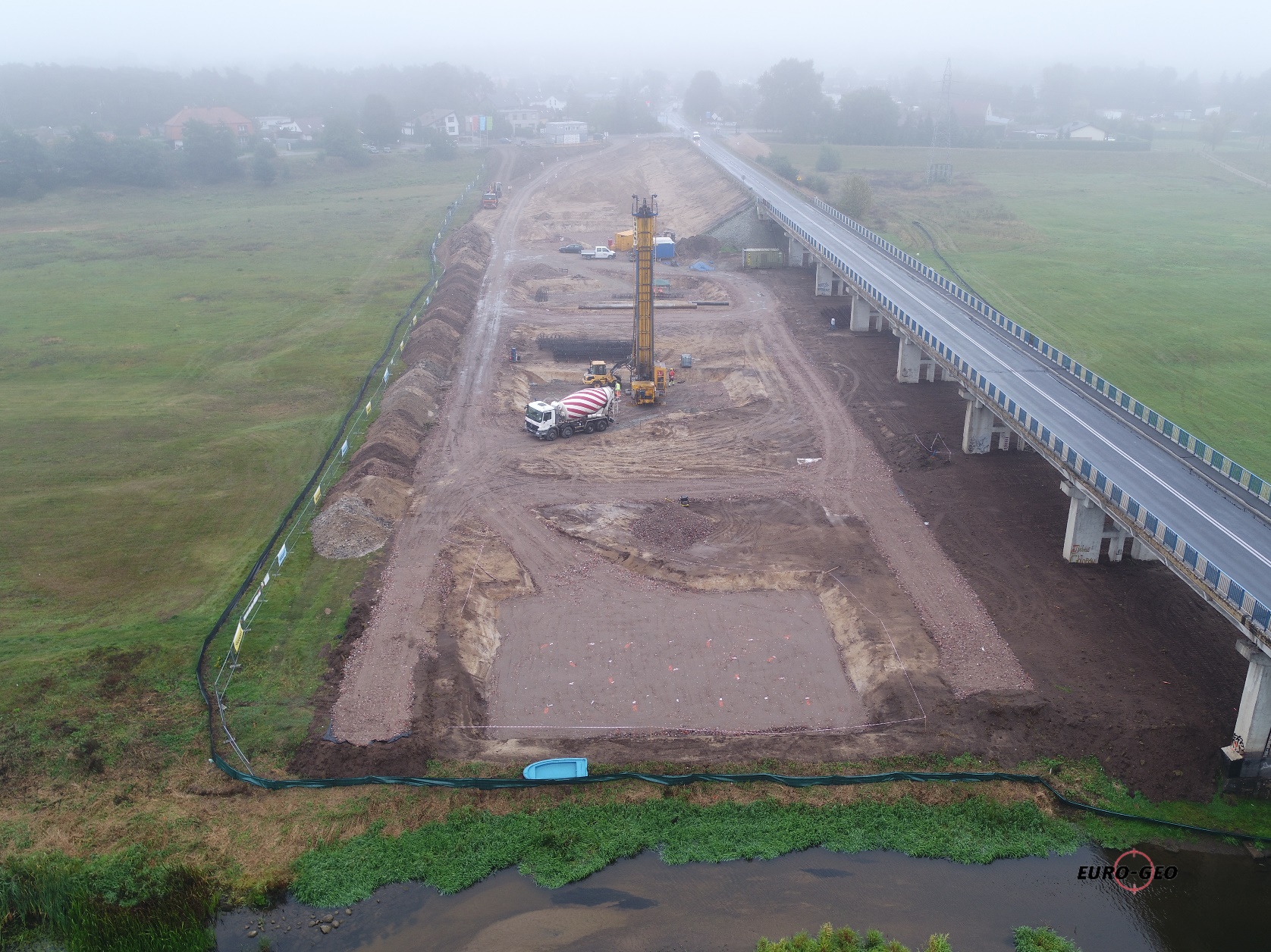 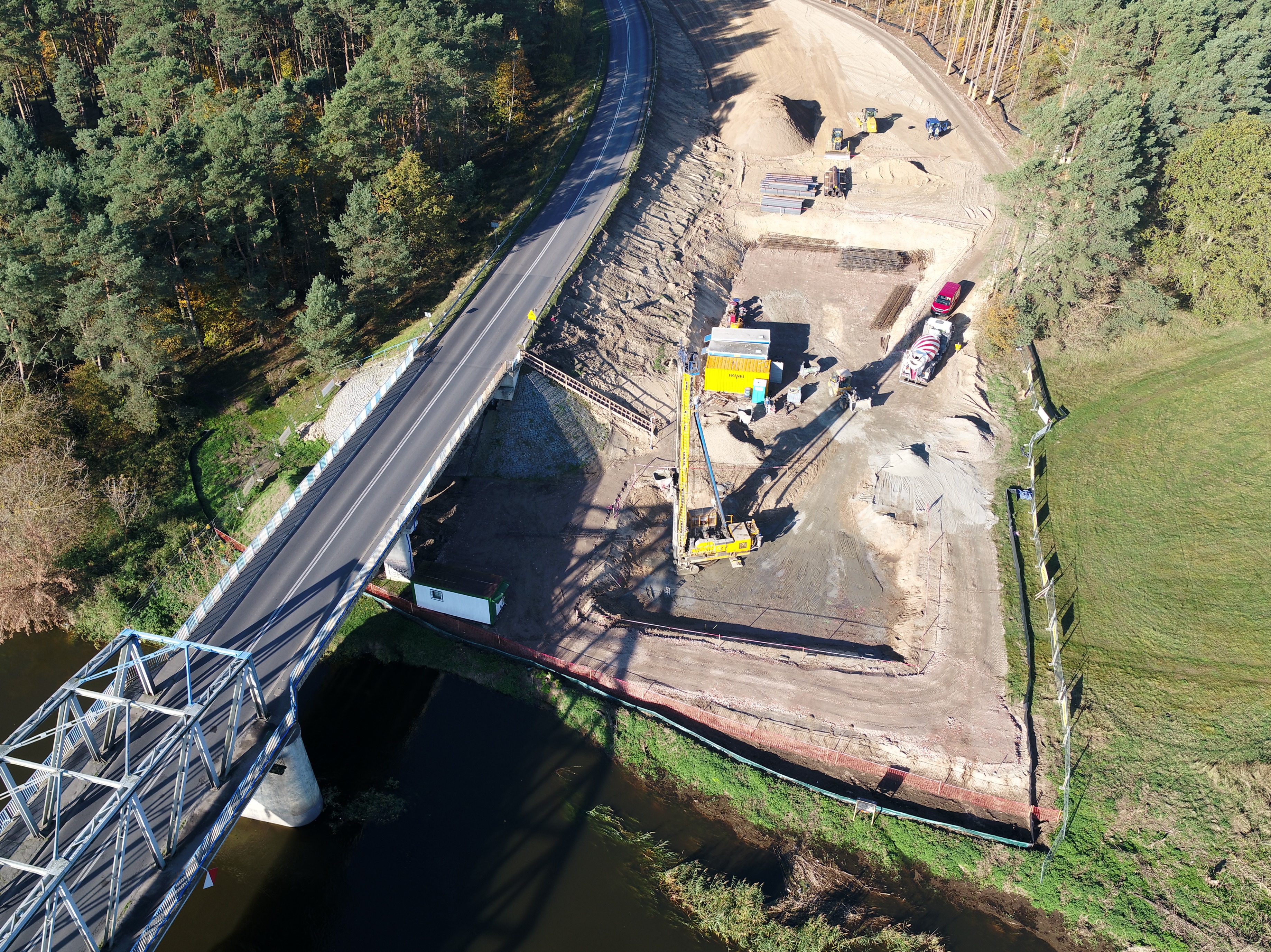 Bridge across Warta river near Rogalinek // Most přes řeku Warta u Rogalinku		Sympozium Mosty 2022
11
[Speaker Notes: říjen 2020

běhěm čekání na projekt NK (6 měs) byly zhotoveno založení, opěry, podpoěry a 3-nosníkové předpolí]
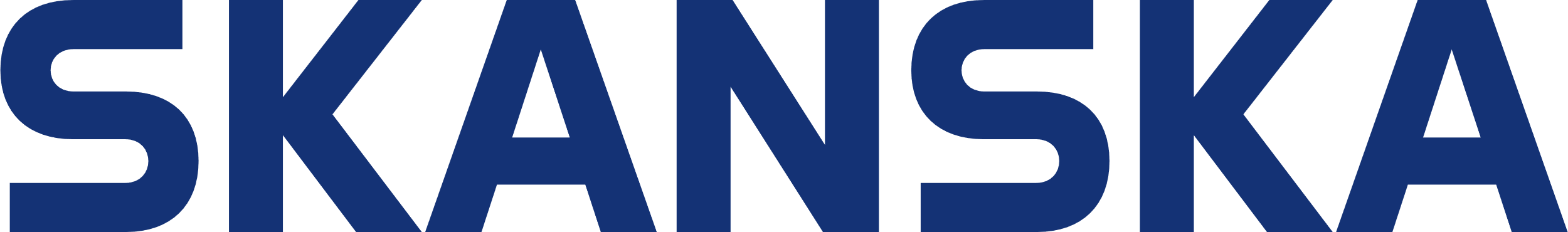 Výstavba
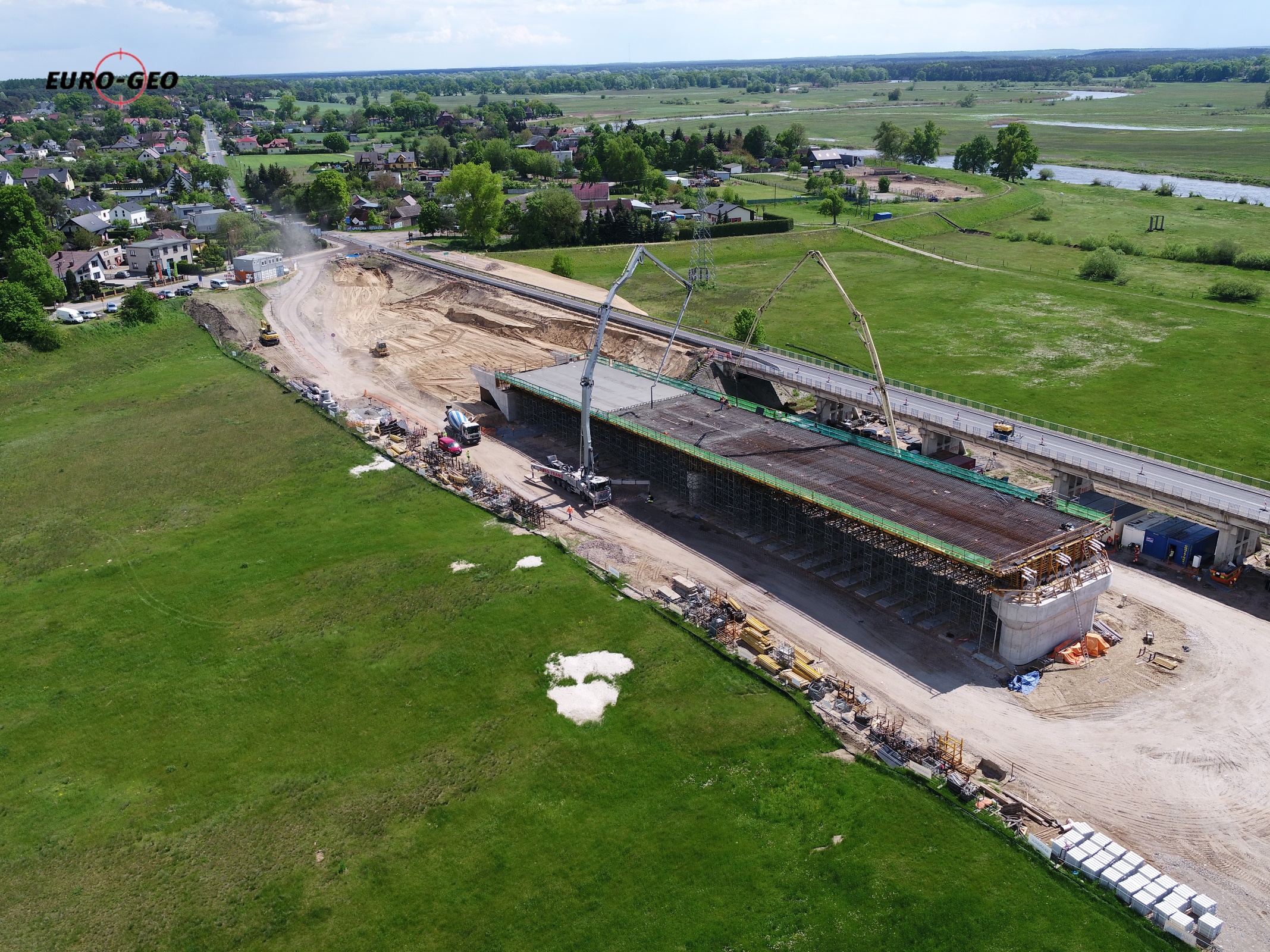 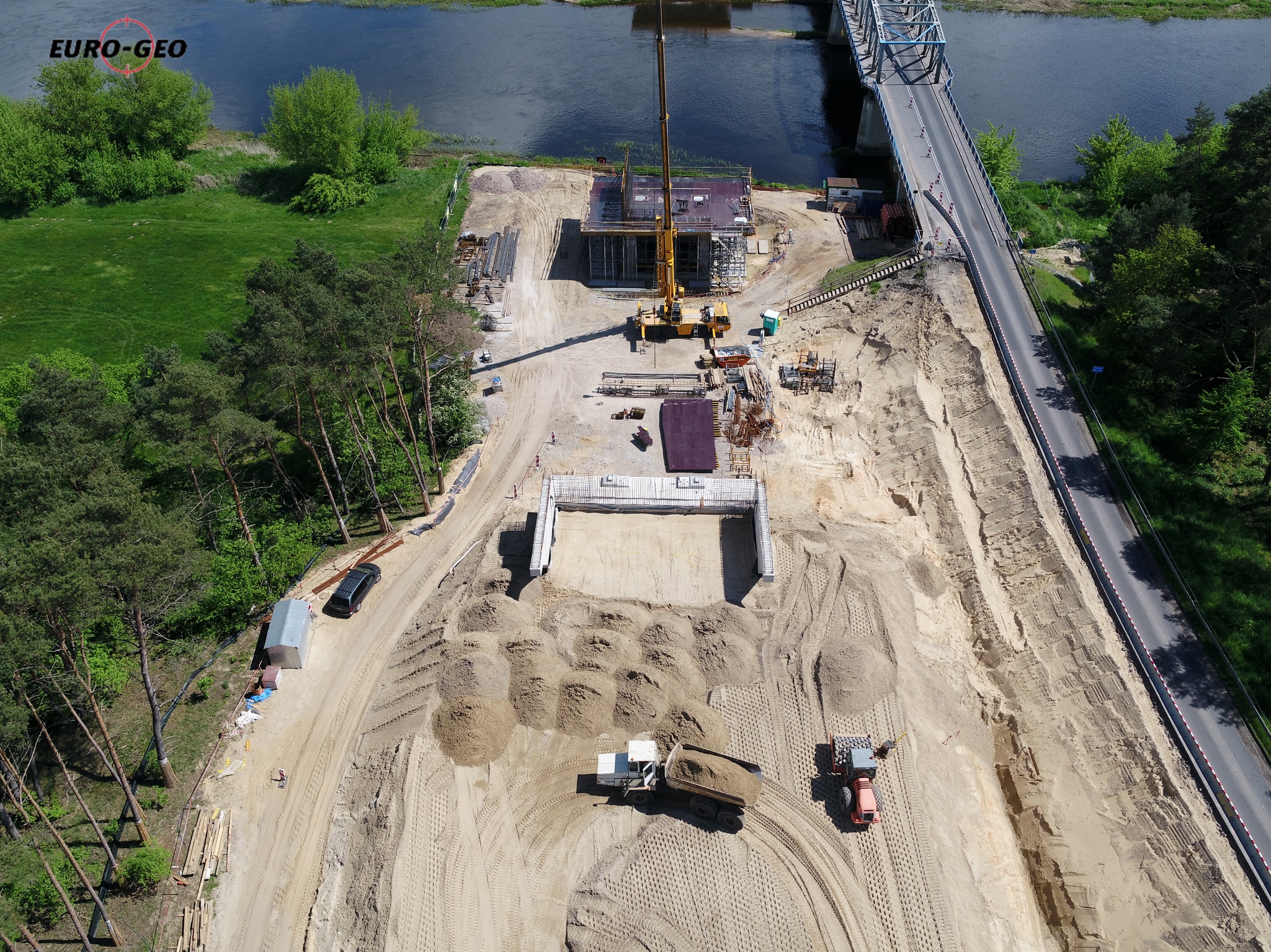 Bridge across Warta river near Rogalinek // Most přes řeku Warta u Rogalinku		Sympozium Mosty 2022
12
[Speaker Notes: Květen 2021]
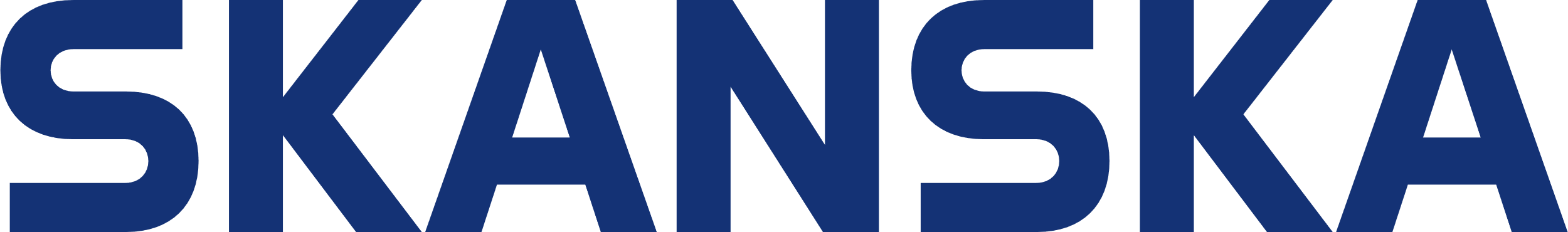 Výstavba
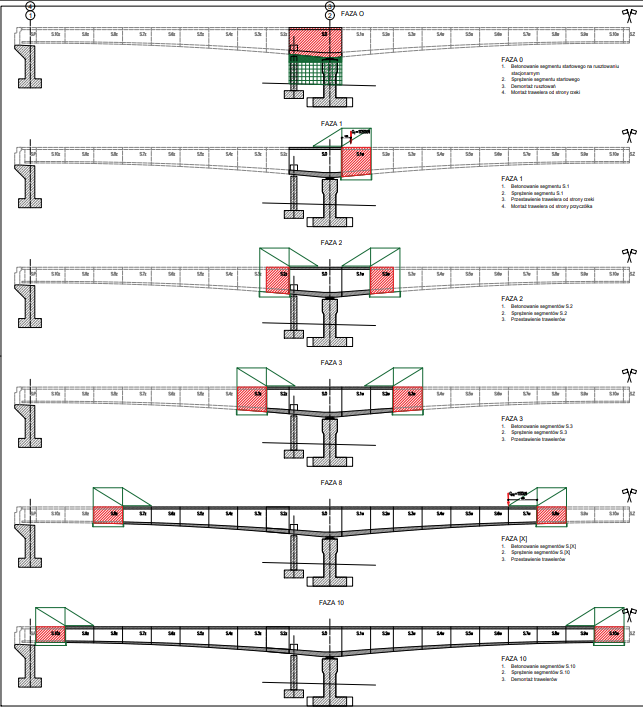 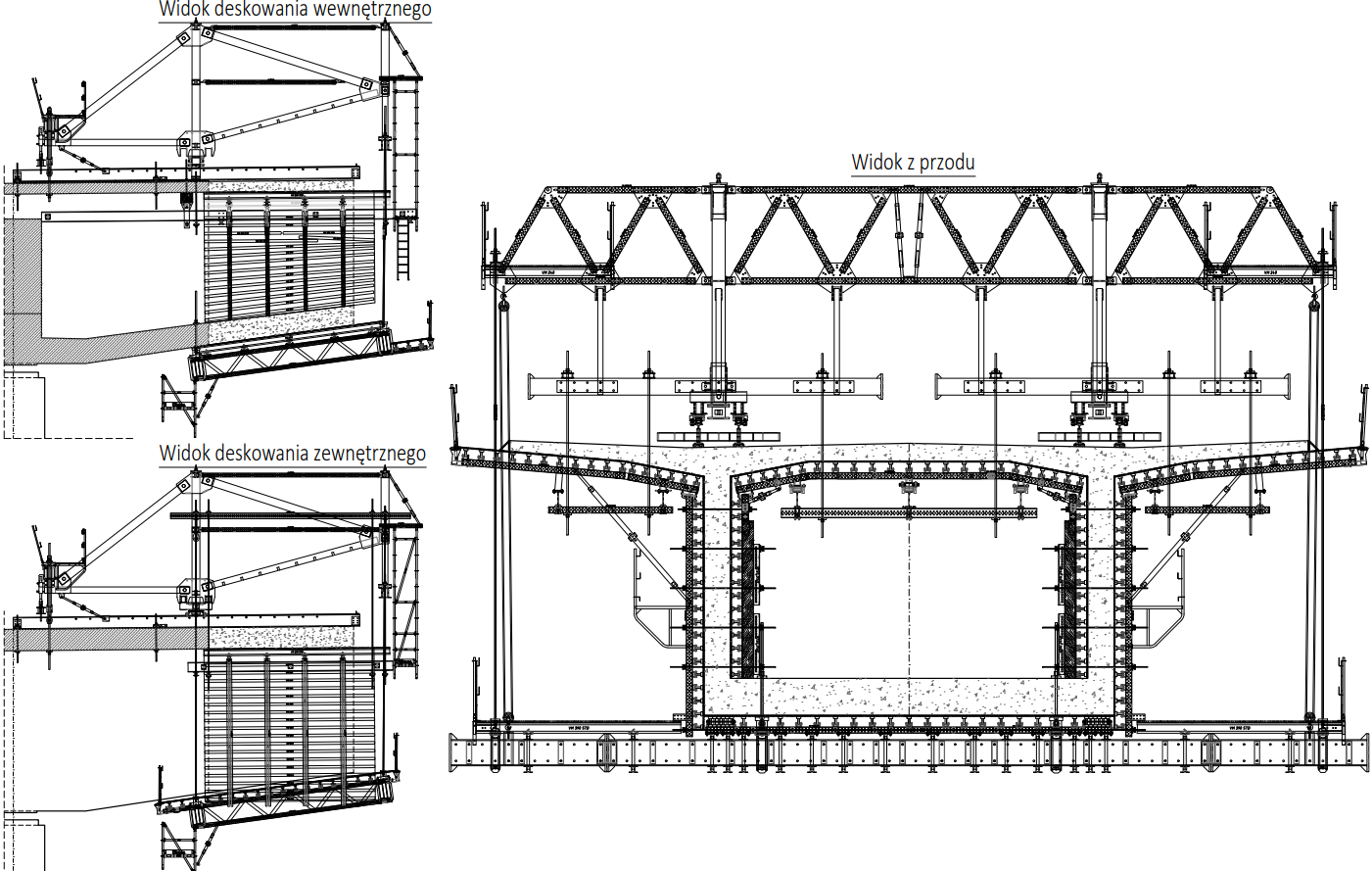 Bridge across Warta river near Rogalinek // Most přes řeku Warta u Rogalinku		Sympozium Mosty 2022
13
[Speaker Notes: vozík ULMA 
75 t/ vozík
4 páry
SEGMENTY
70-120 m3 / segment
40 segmentů
délka 4,5 m]
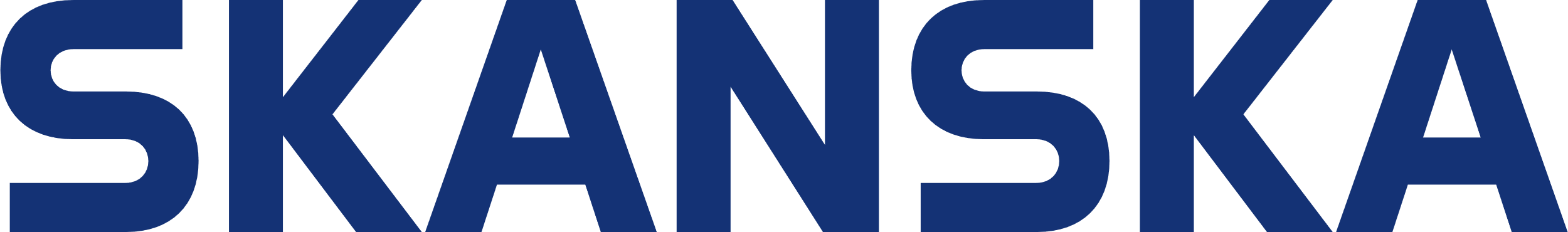 Výstavba
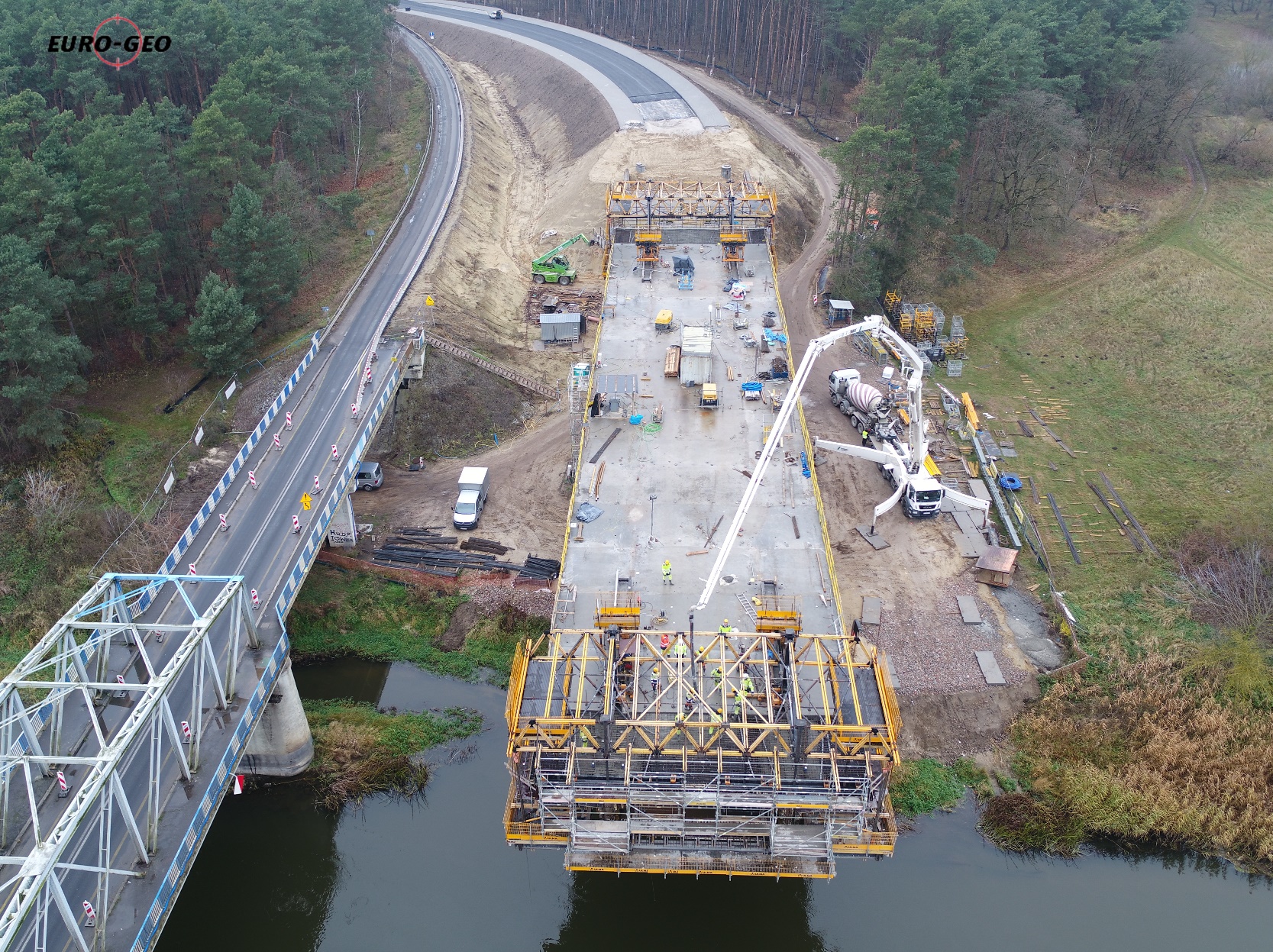 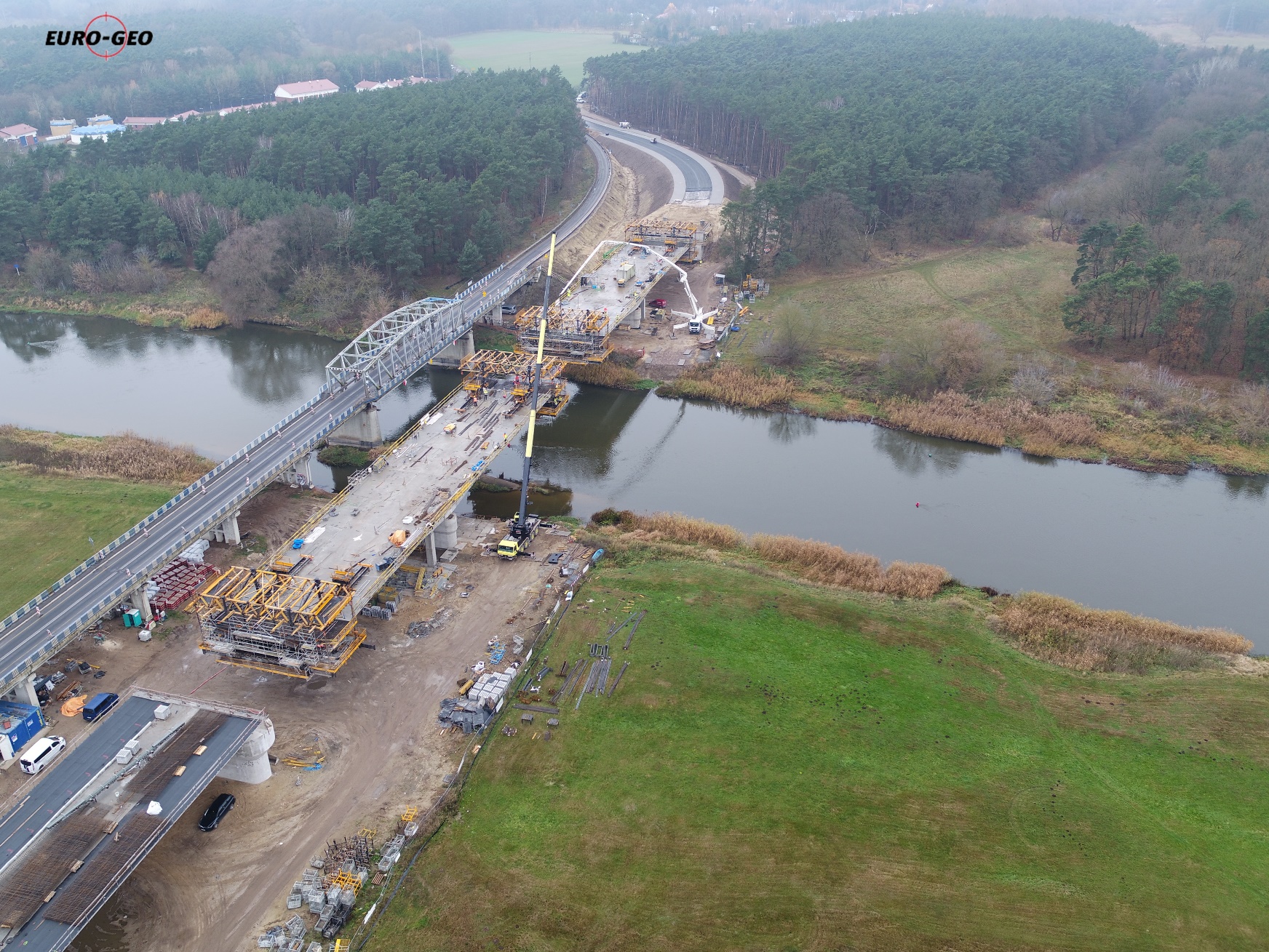 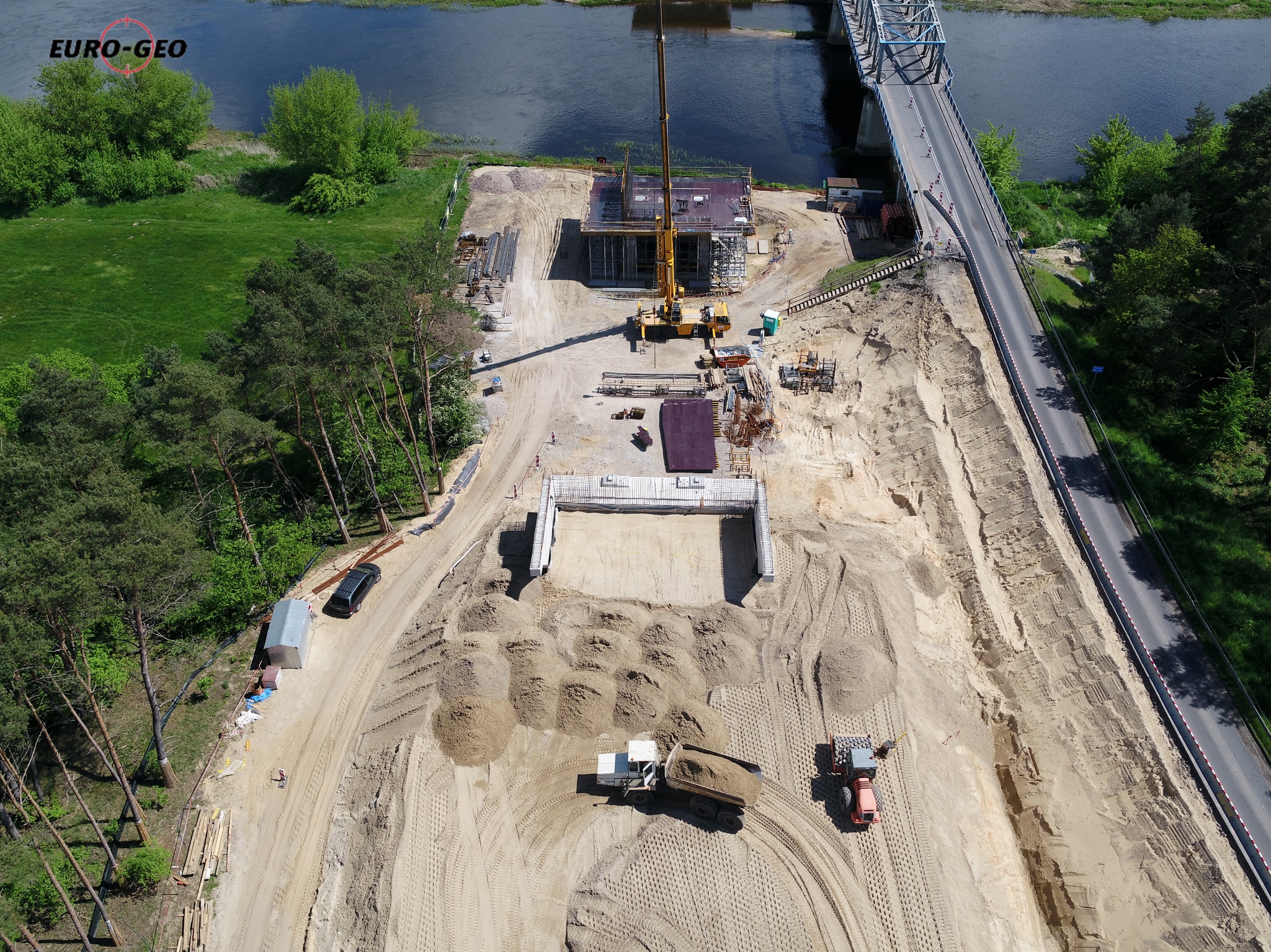 Bridge across Warta river near Rogalinek // Most přes řeku Warta u Rogalinku		Sympozium Mosty 2022
14
[Speaker Notes: listopad 2021]
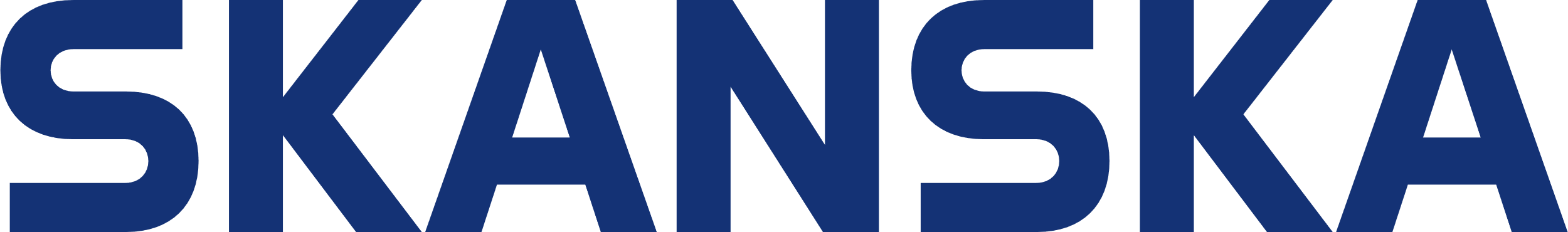 Výstavba
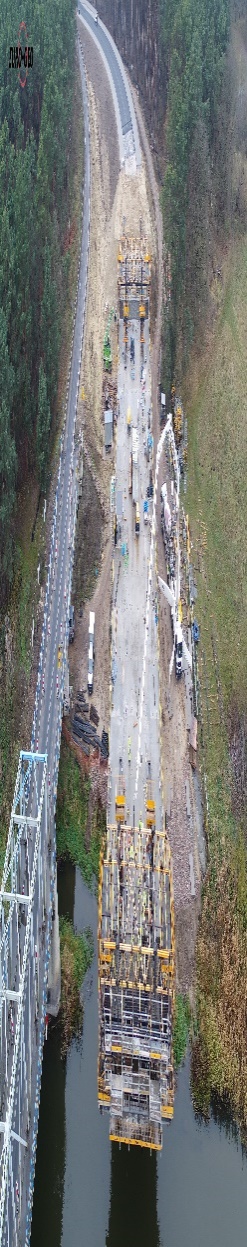 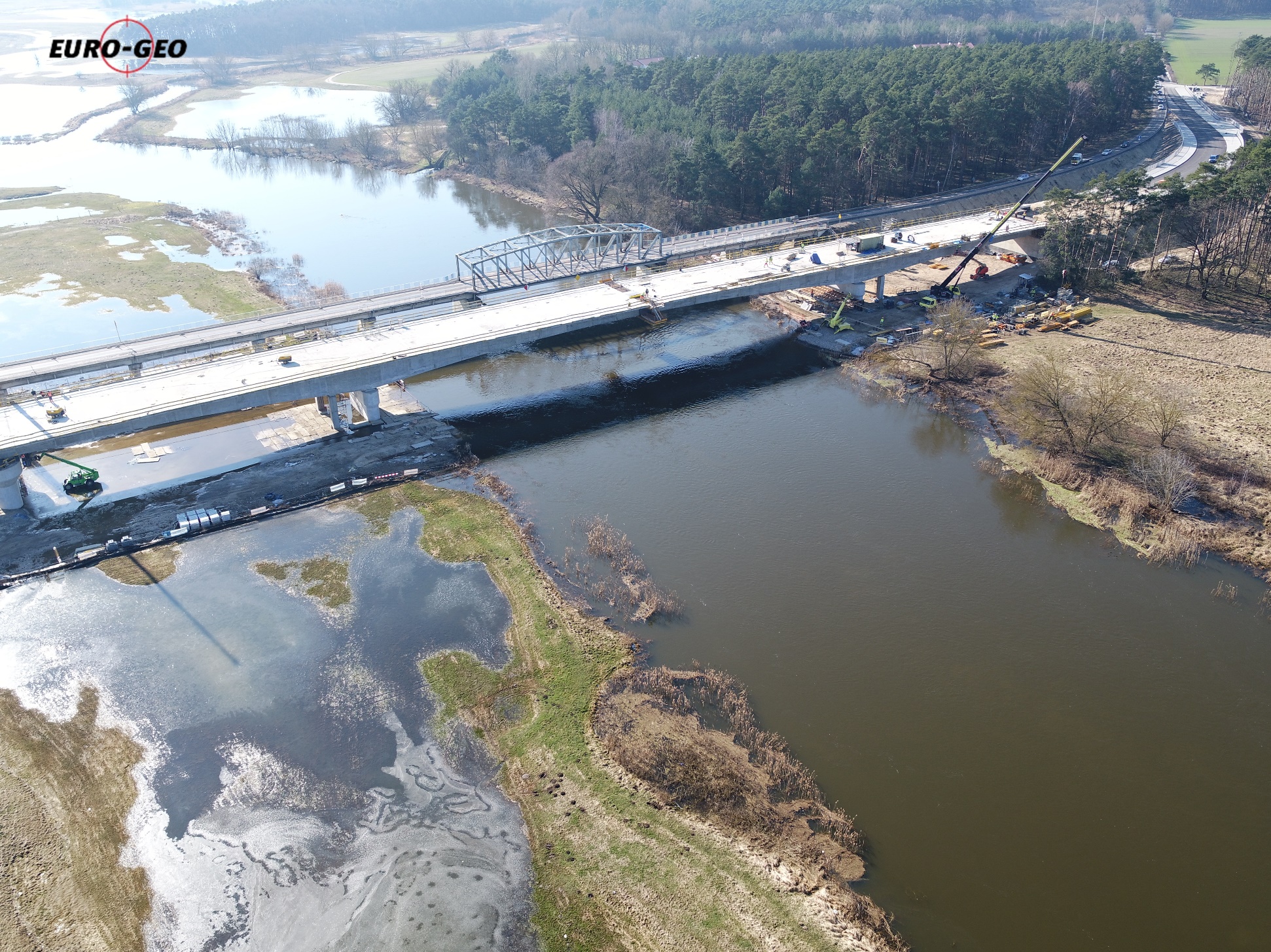 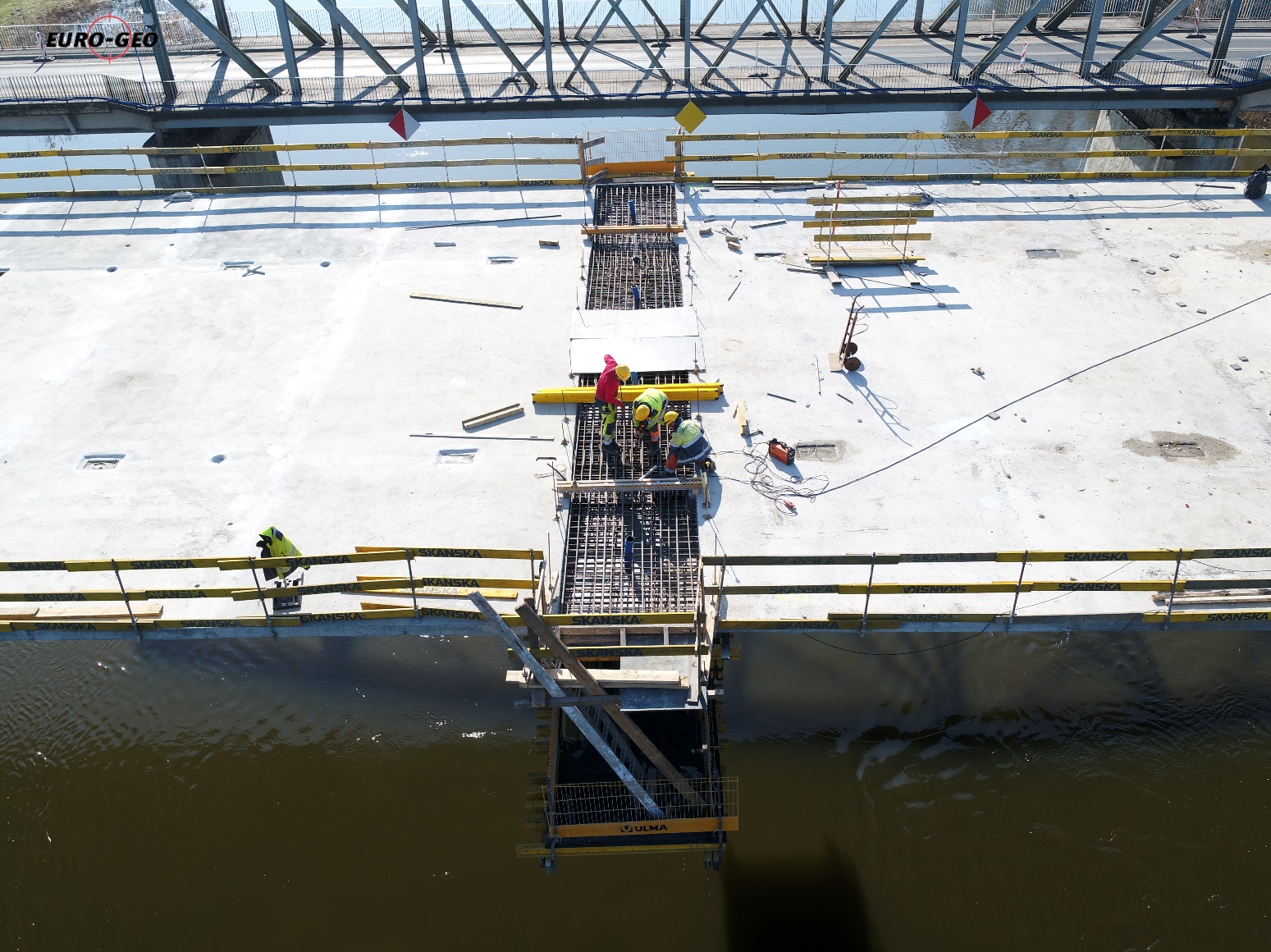 Bridge across Warta river near Rogalinek // Most přes řeku Warta u Rogalinku		Sympozium Mosty 2022
15
[Speaker Notes: březen 2022]
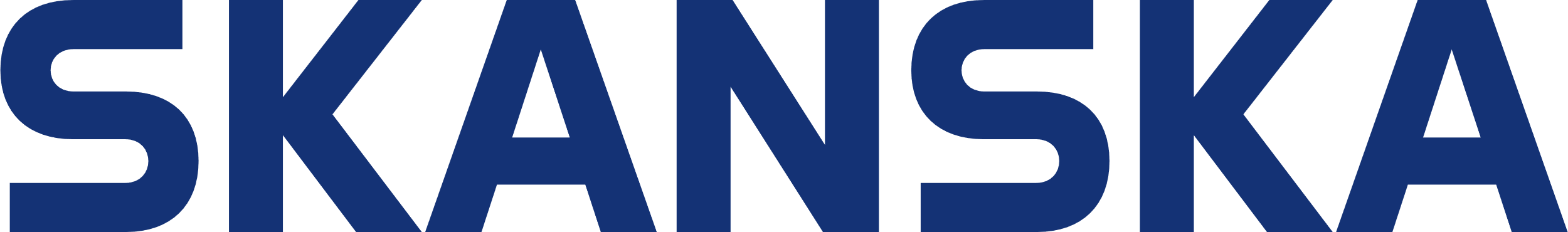 Výstavba
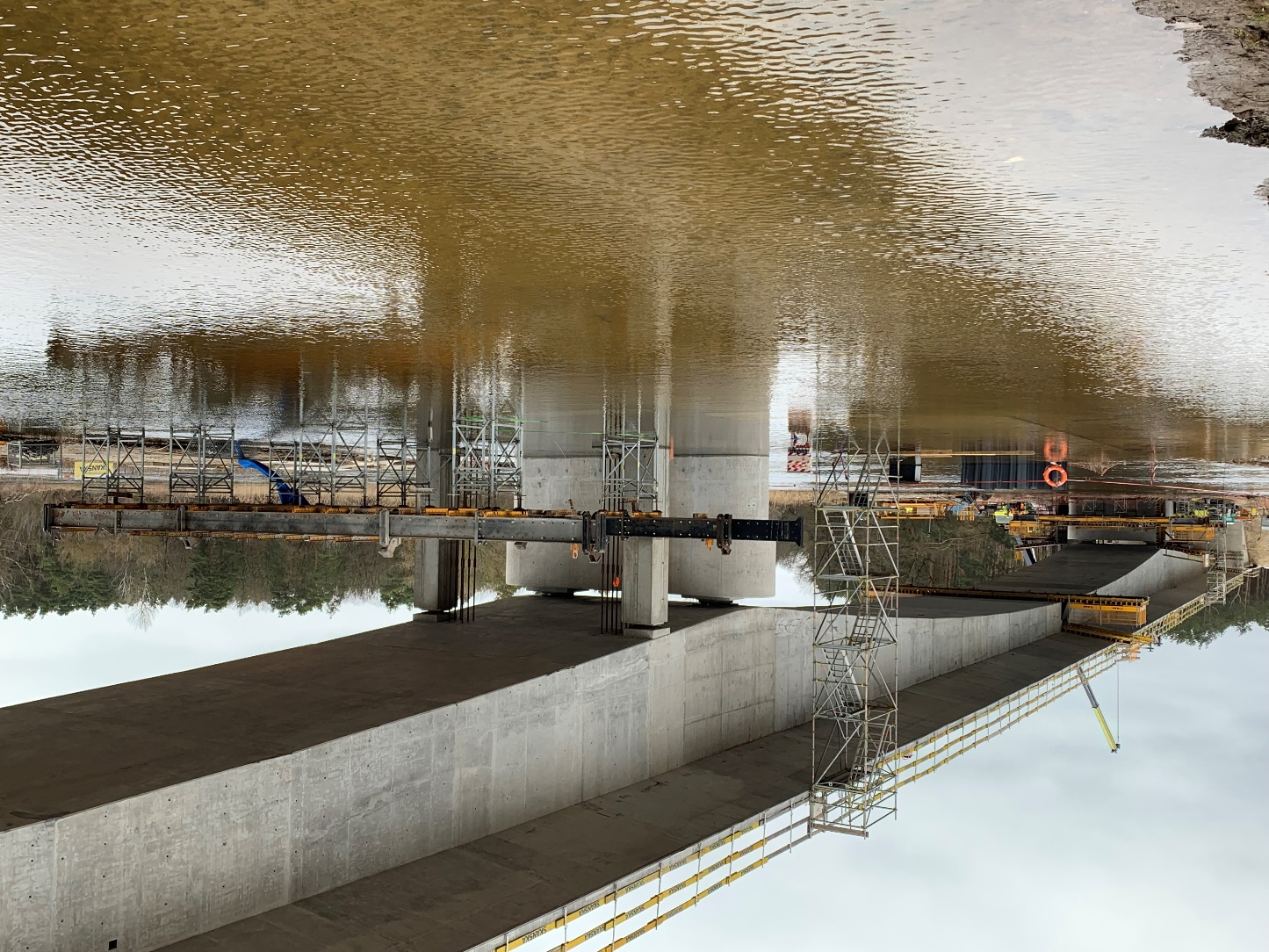 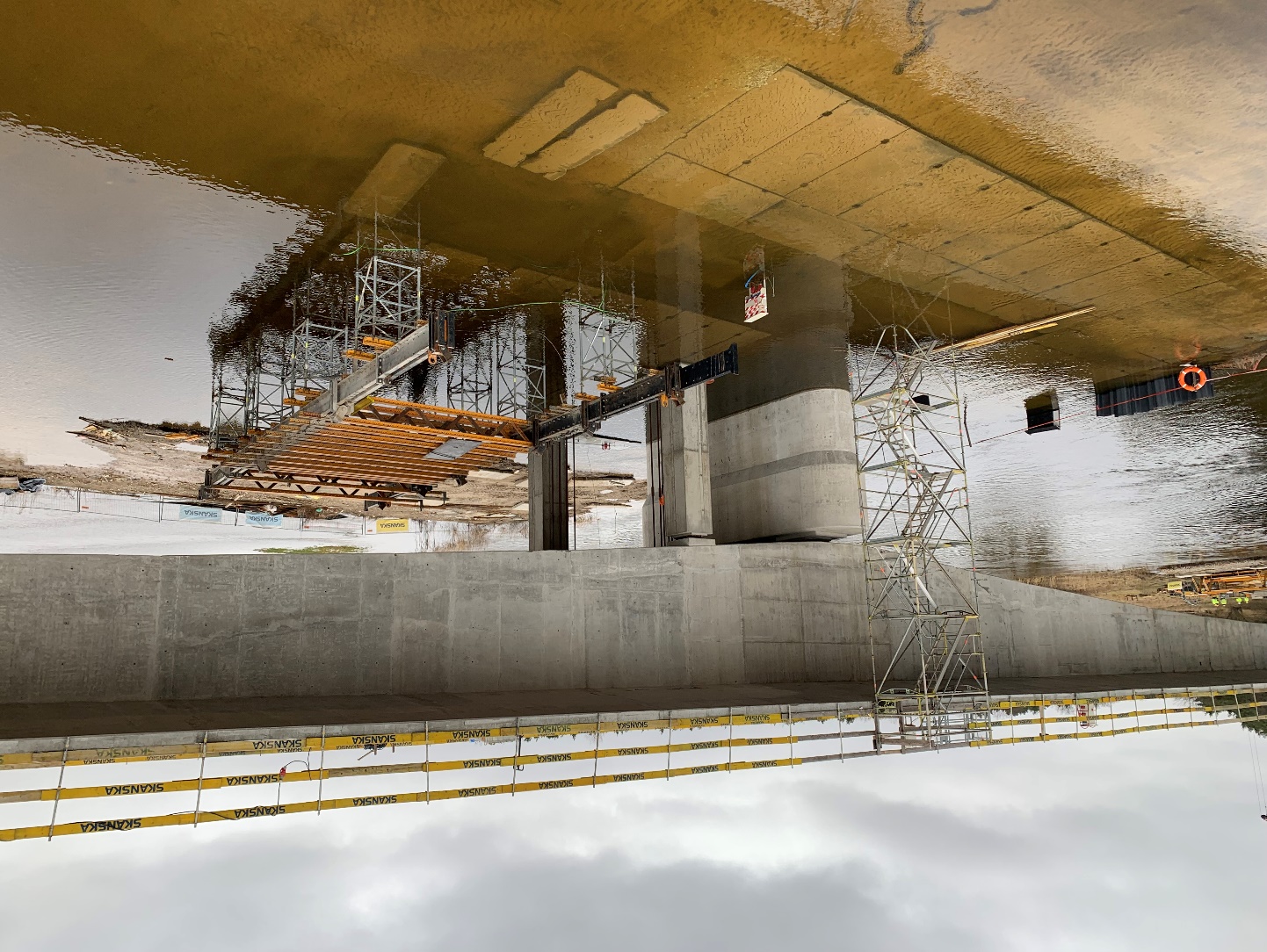 Bridge across Warta river near Rogalinek // Most přes řeku Warta u Rogalinku		Sympozium Mosty 2022
16
[Speaker Notes: březen 2022]
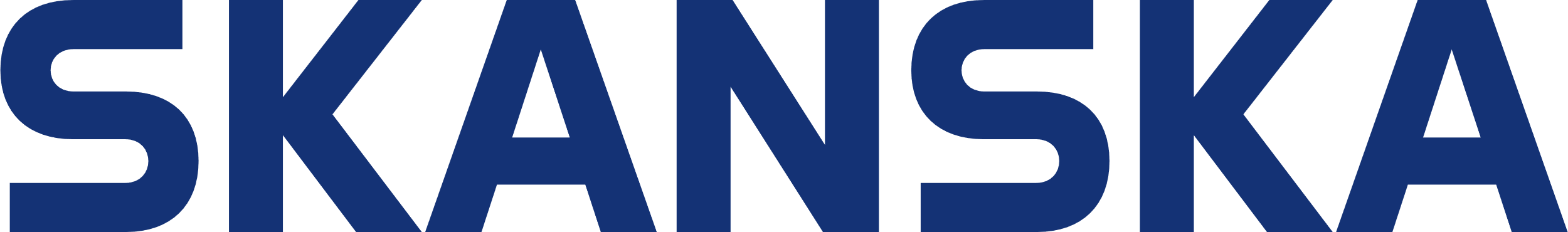 Výstavba
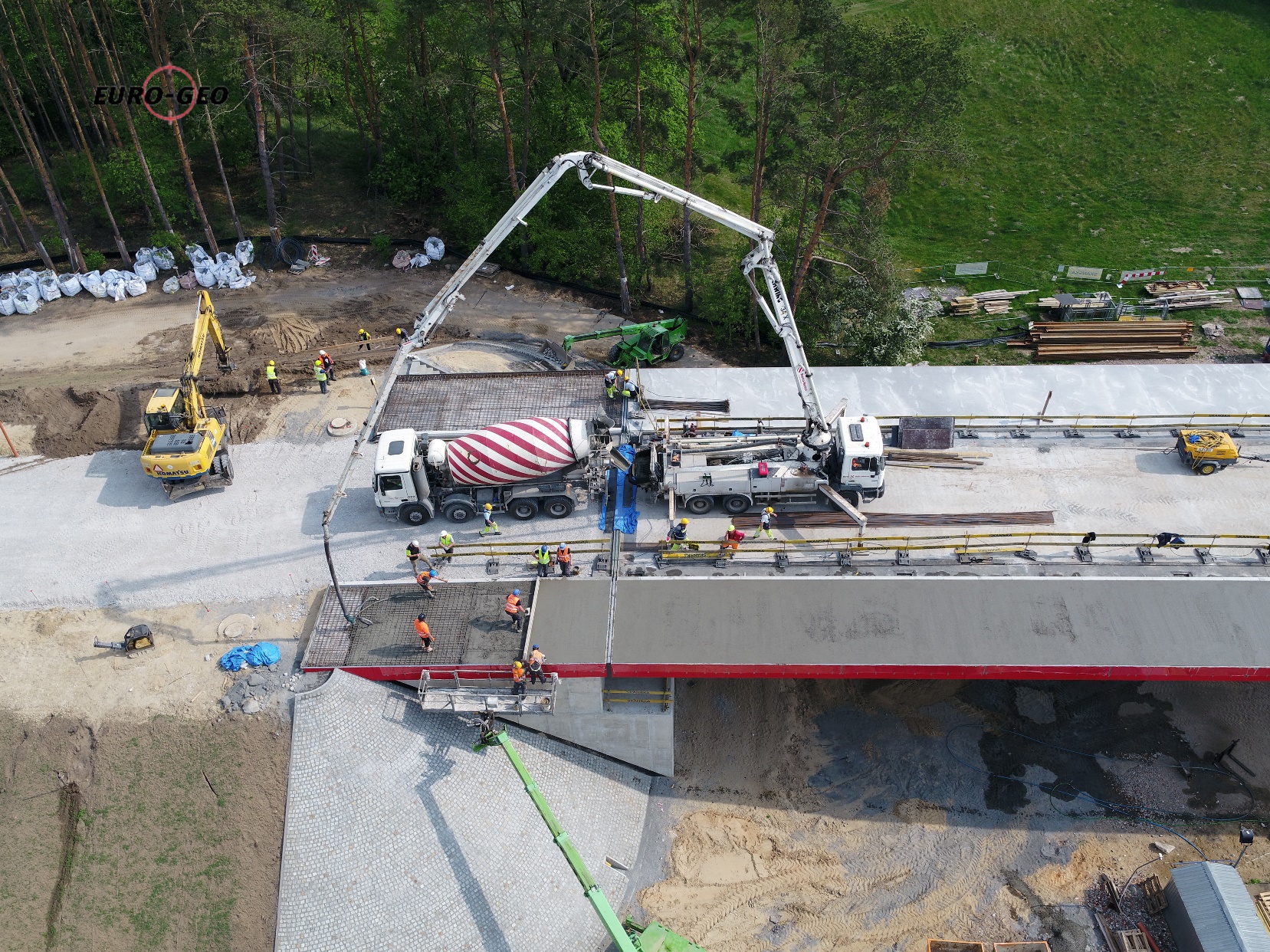 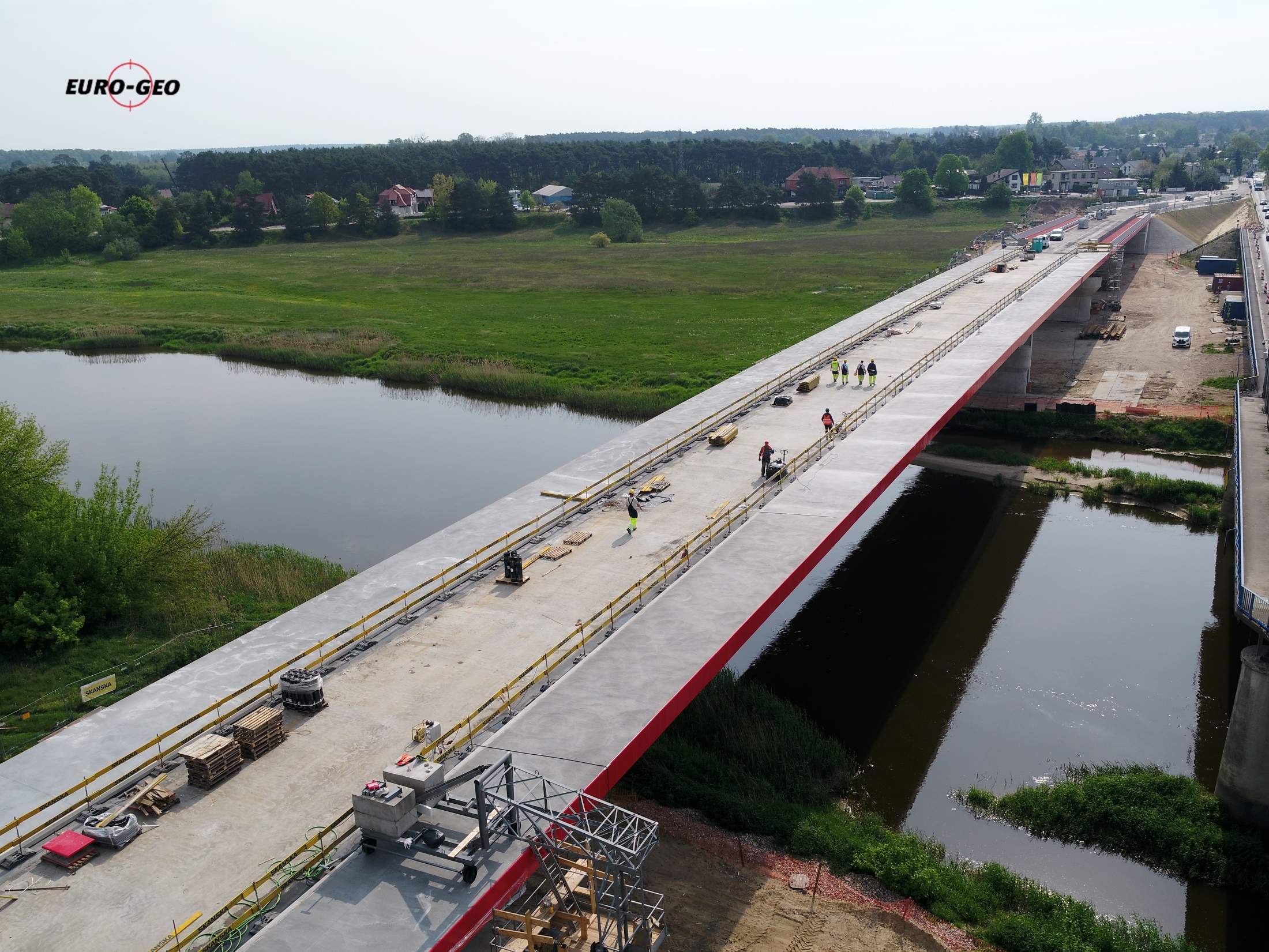 Bridge across Warta river near Rogalinek // Most přes řeku Warta u Rogalinku		Sympozium Mosty 2022
17
[Speaker Notes: květen 2022]
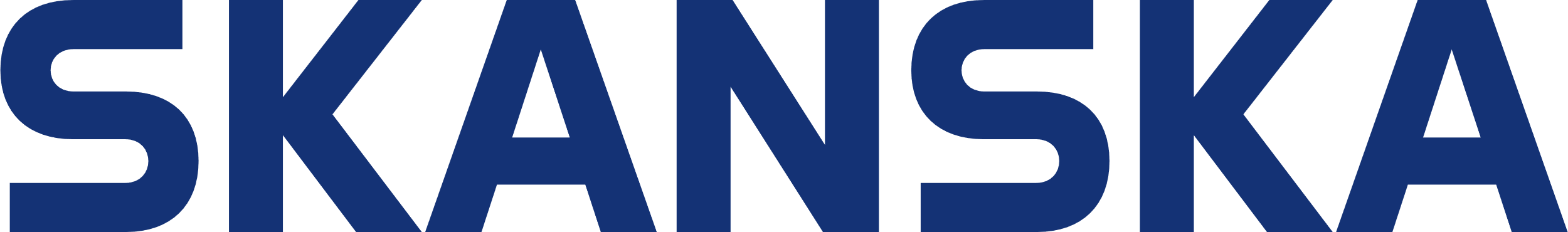 Výstavba
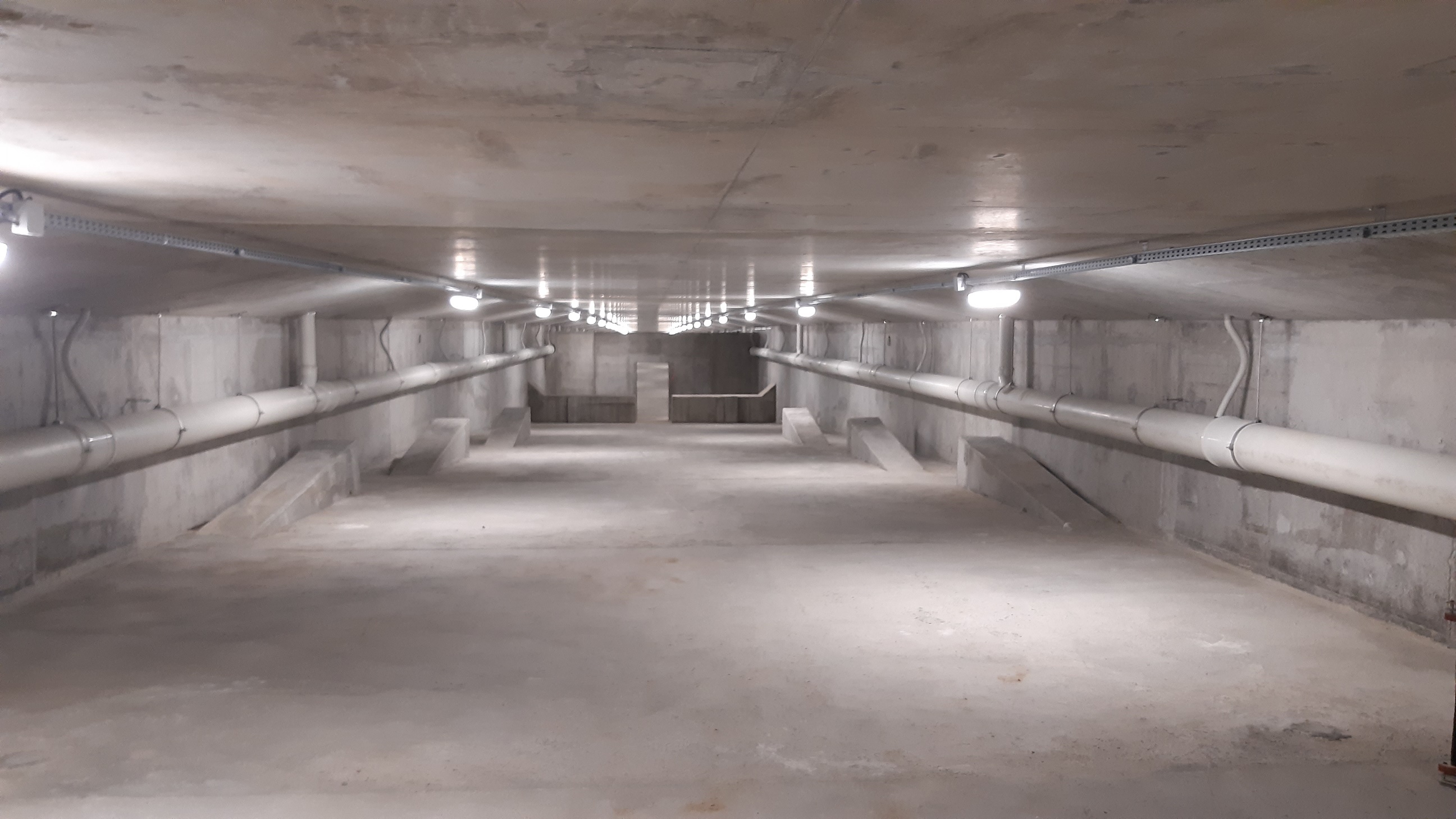 Bridge across Warta river near Rogalinek // Most přes řeku Warta u Rogalinku		Sympozium Mosty 2022
18
[Speaker Notes: červen 2022]
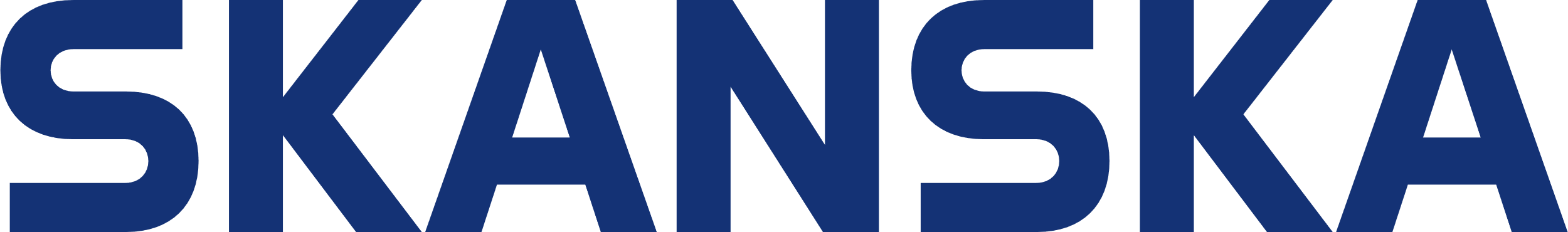 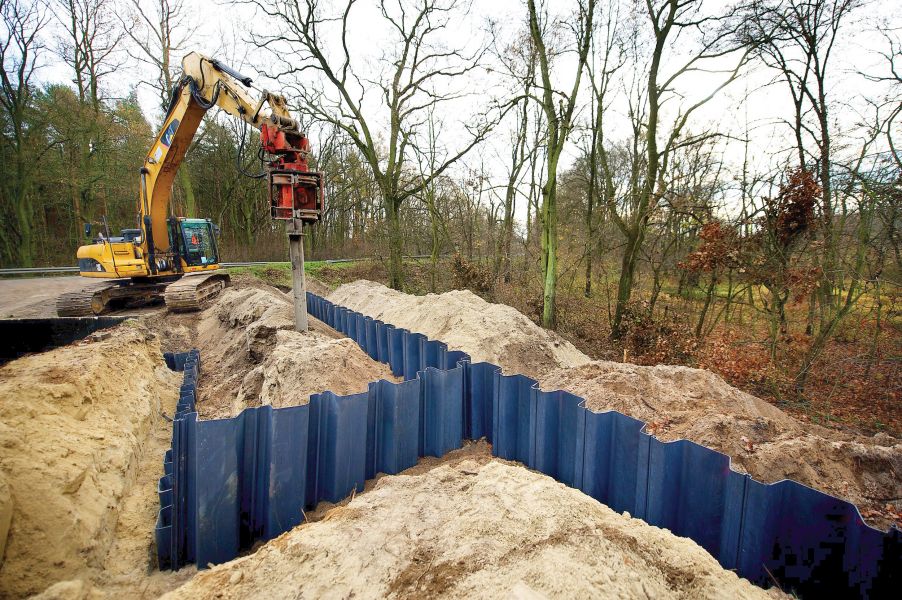 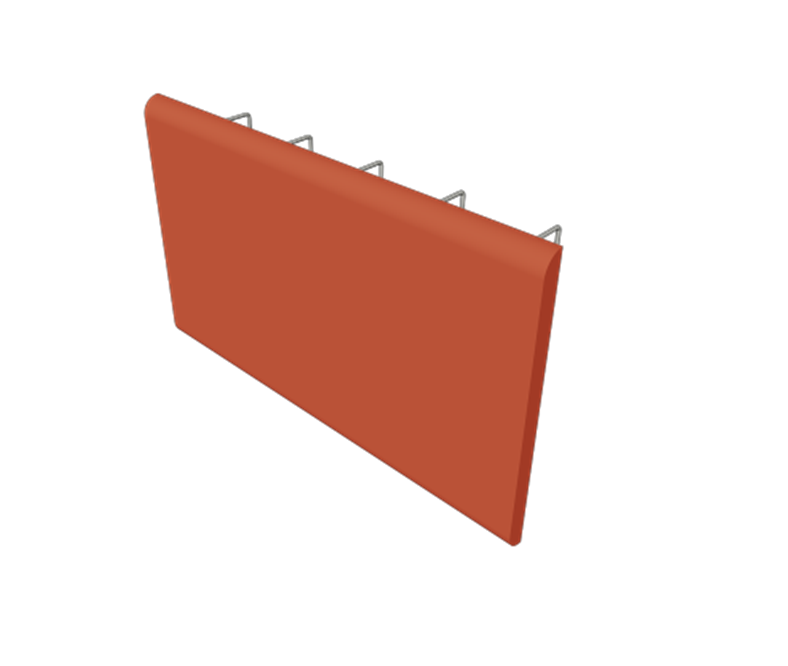 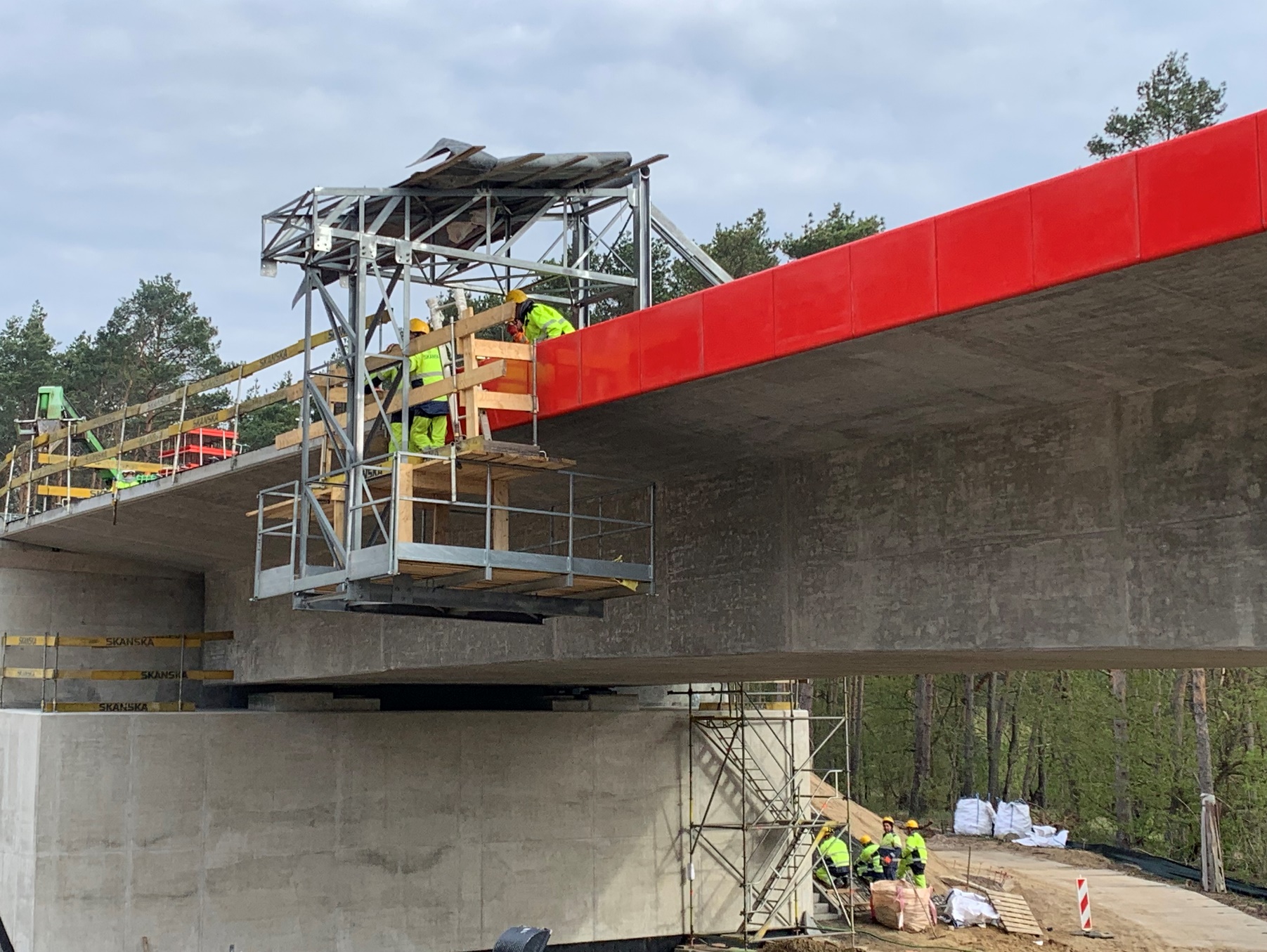 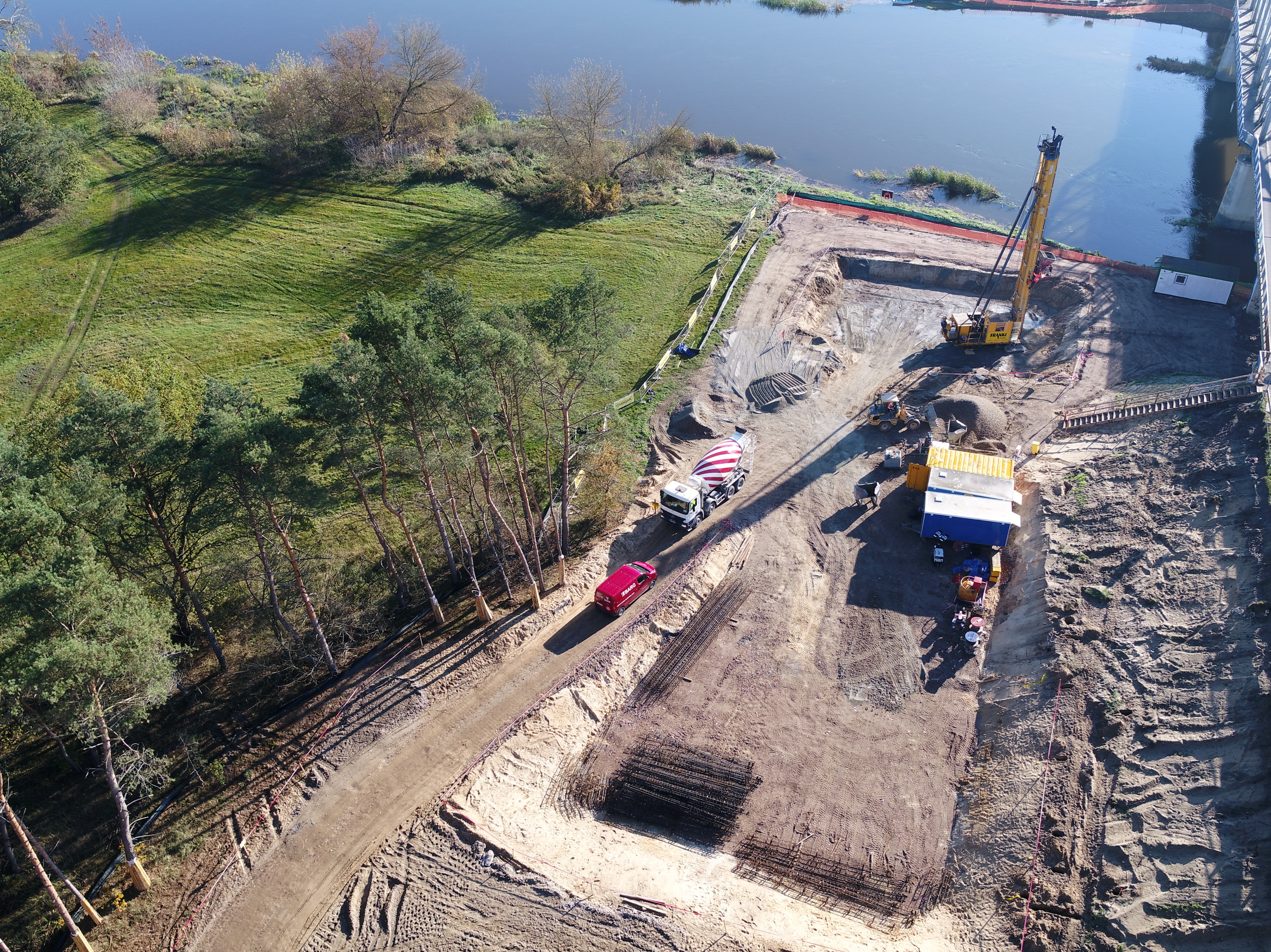 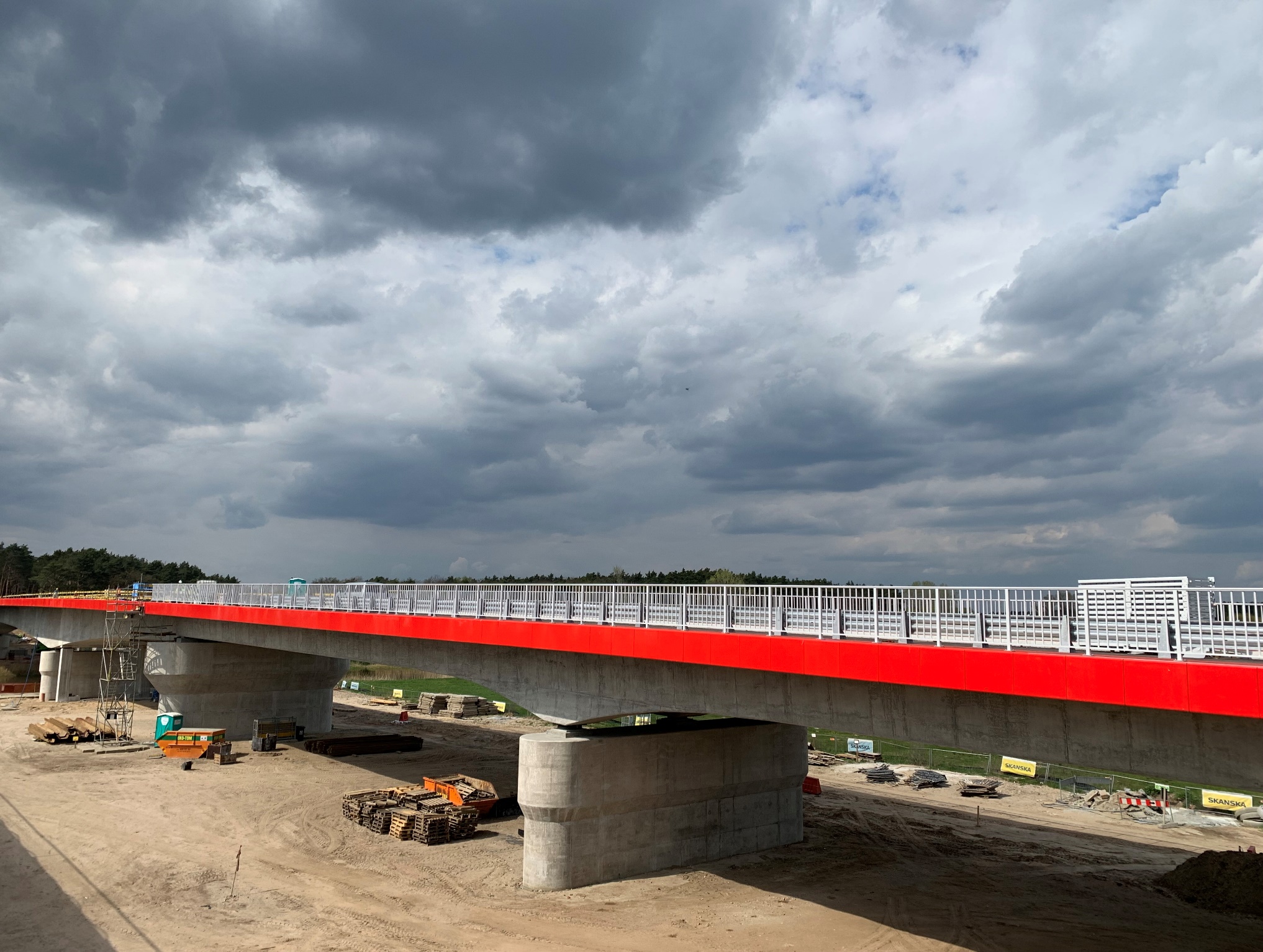 Rozdílné postupy v PL
plastové štětovnice
římsové polymerbetonové / sklolaminátové prefabrikáty
hlubinné zakládání
Bridge across Warta river near Rogalinek // Most přes řeku Warta u Rogalinku		Sympozium Mosty 2022
19
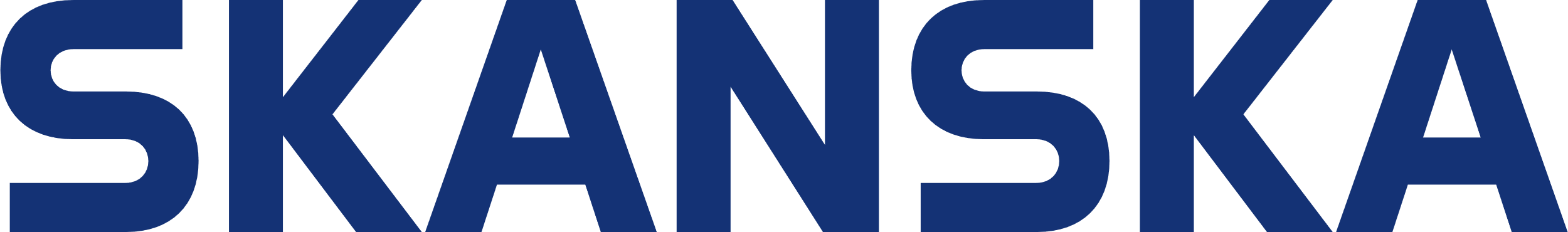 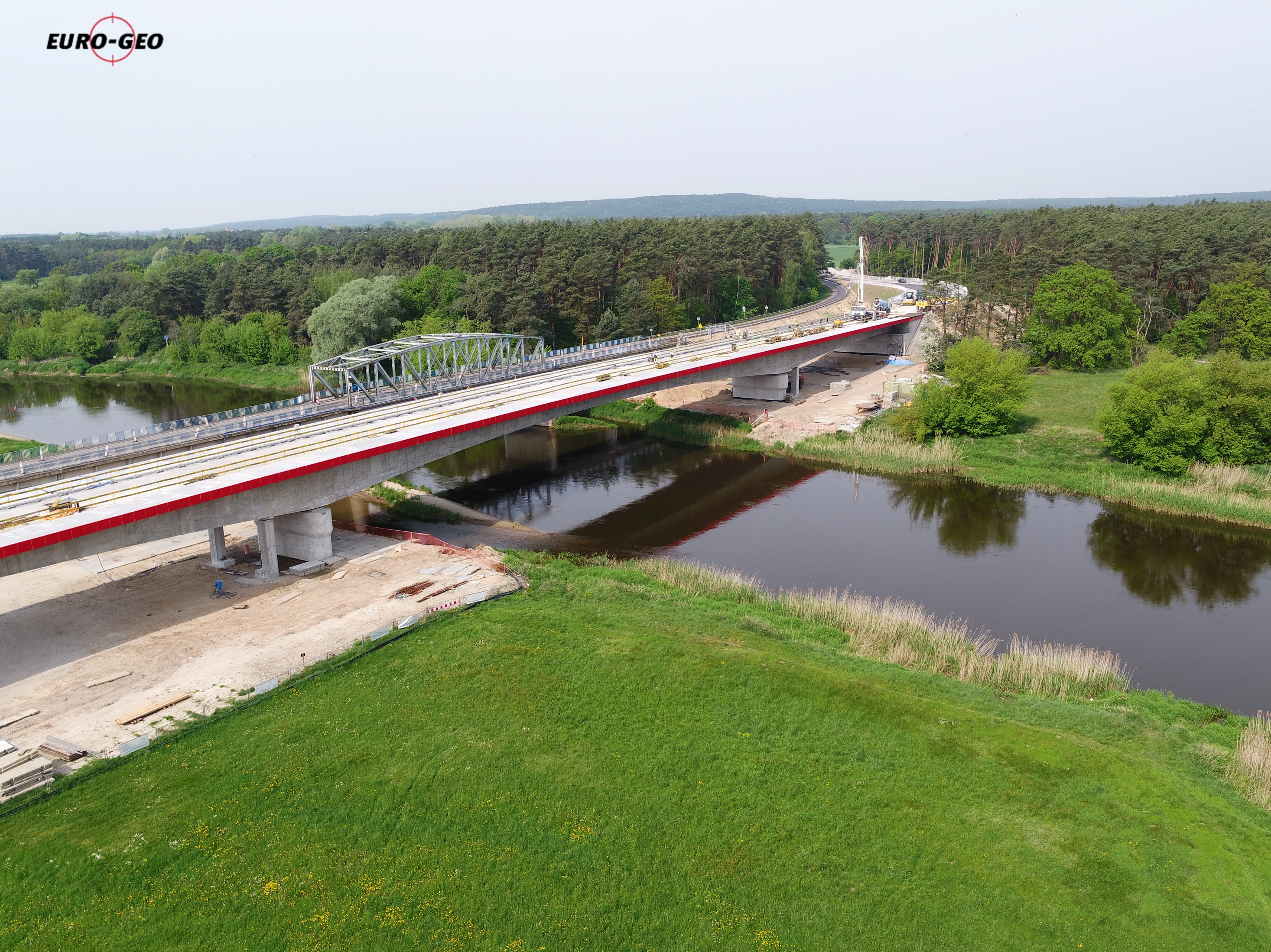 Děkuji vám za pozornost.
Leszek.Gawel@skanska.pl
Remigiusz.Grodzicki@skanska.pl
mosty@skanska.cz
Bridge across Warta river near Rogalinek // Most přes řeku Warta u Rogalinku		Sympozium Mosty 2022
20